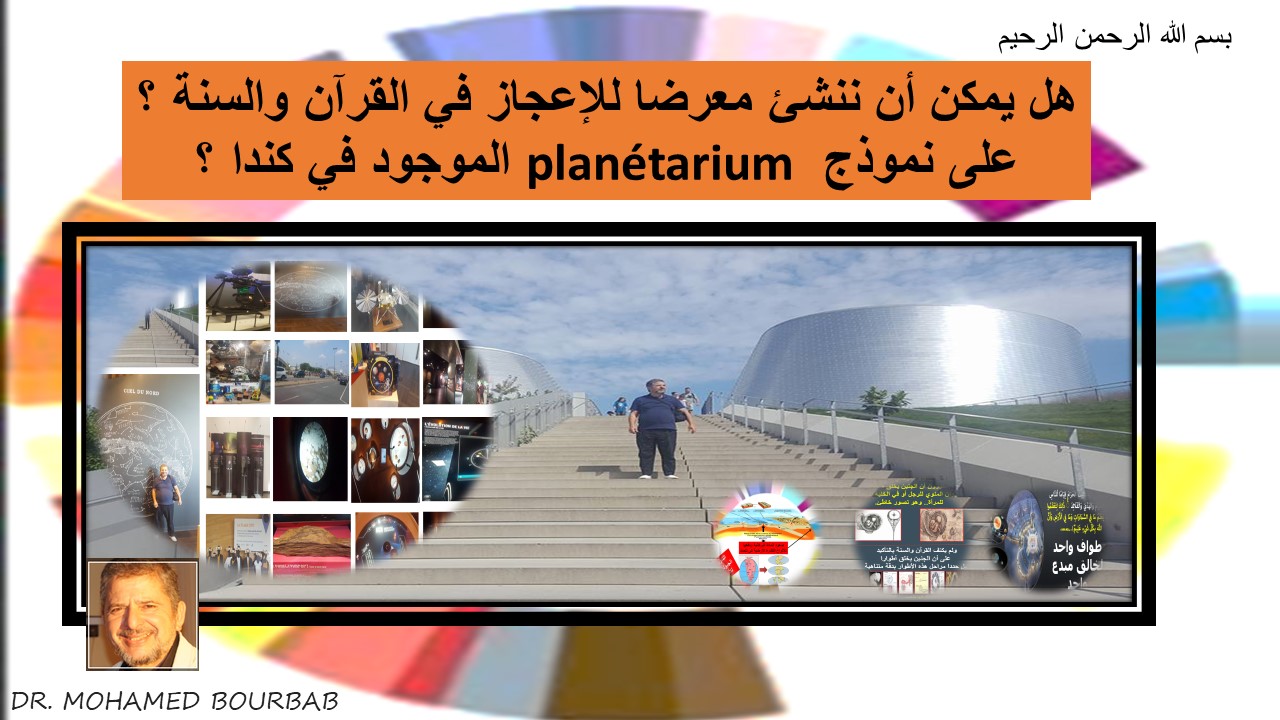 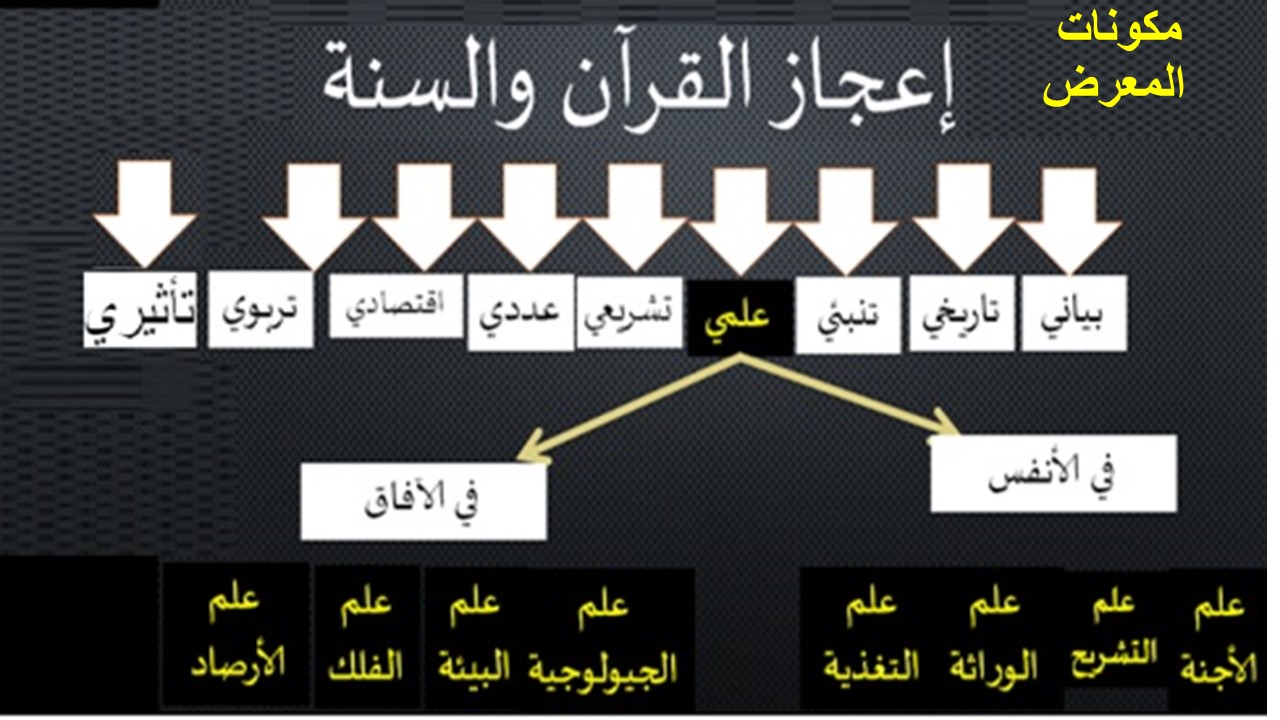 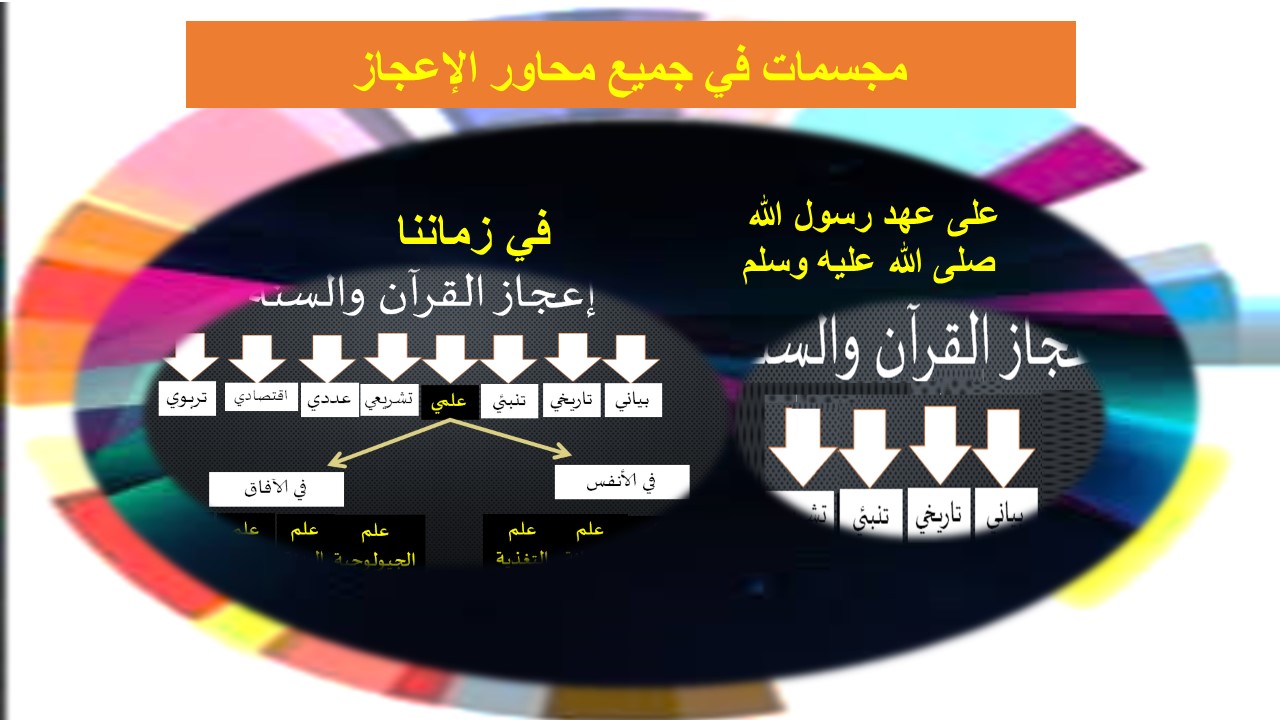 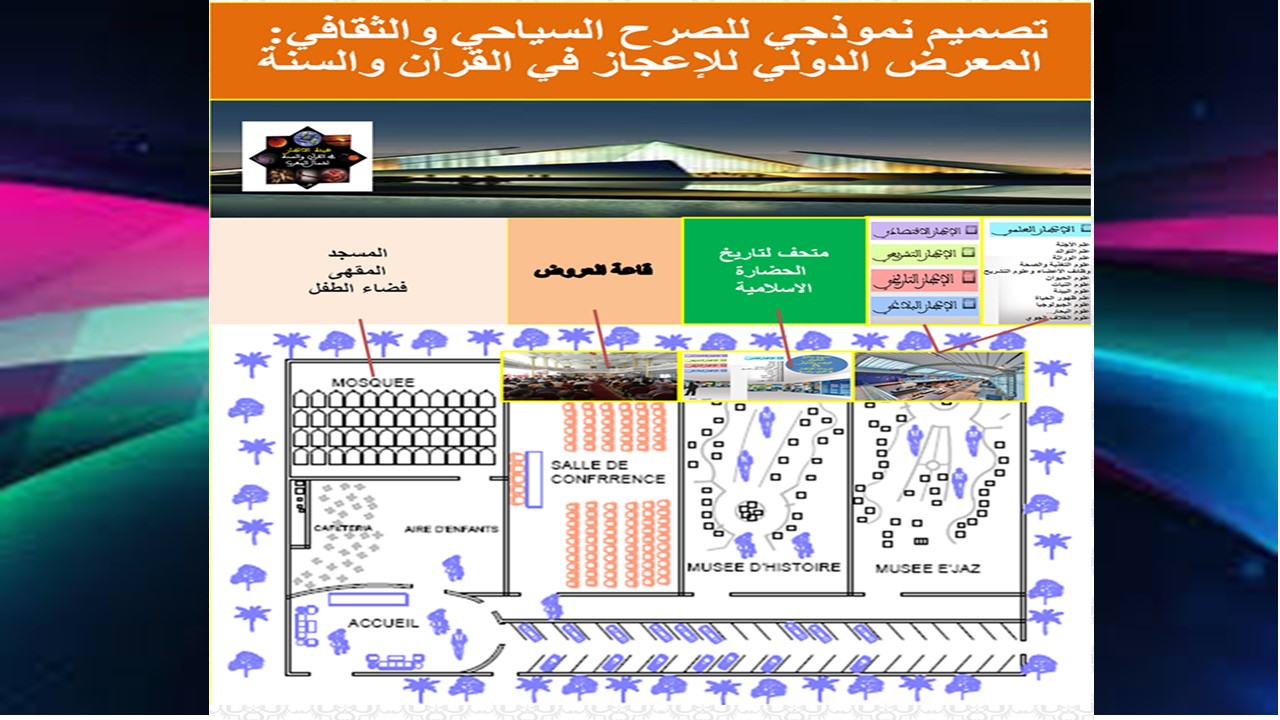 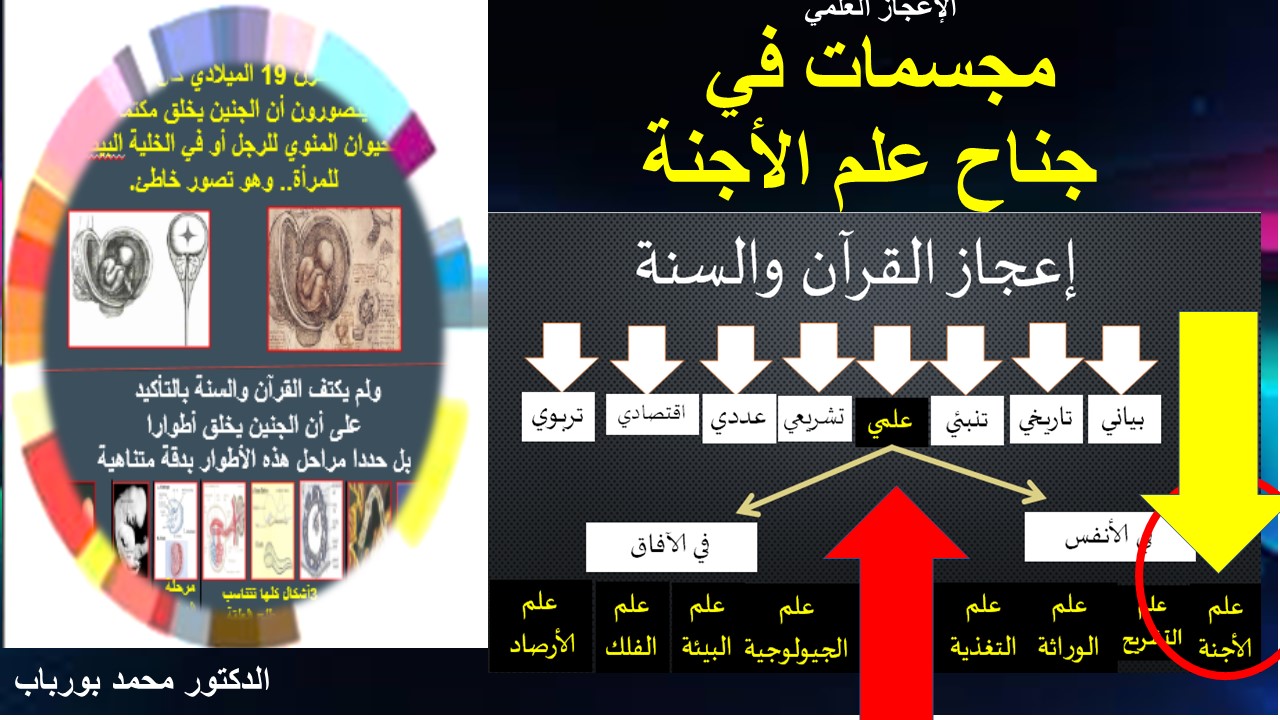 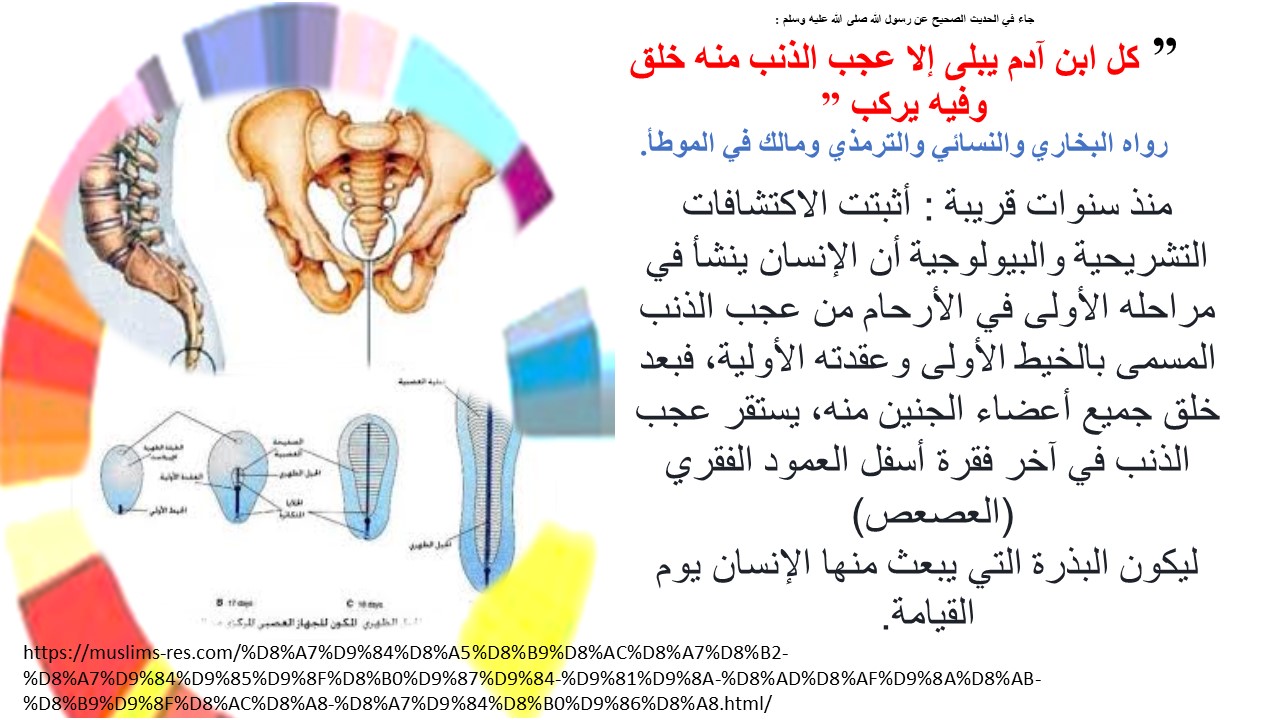 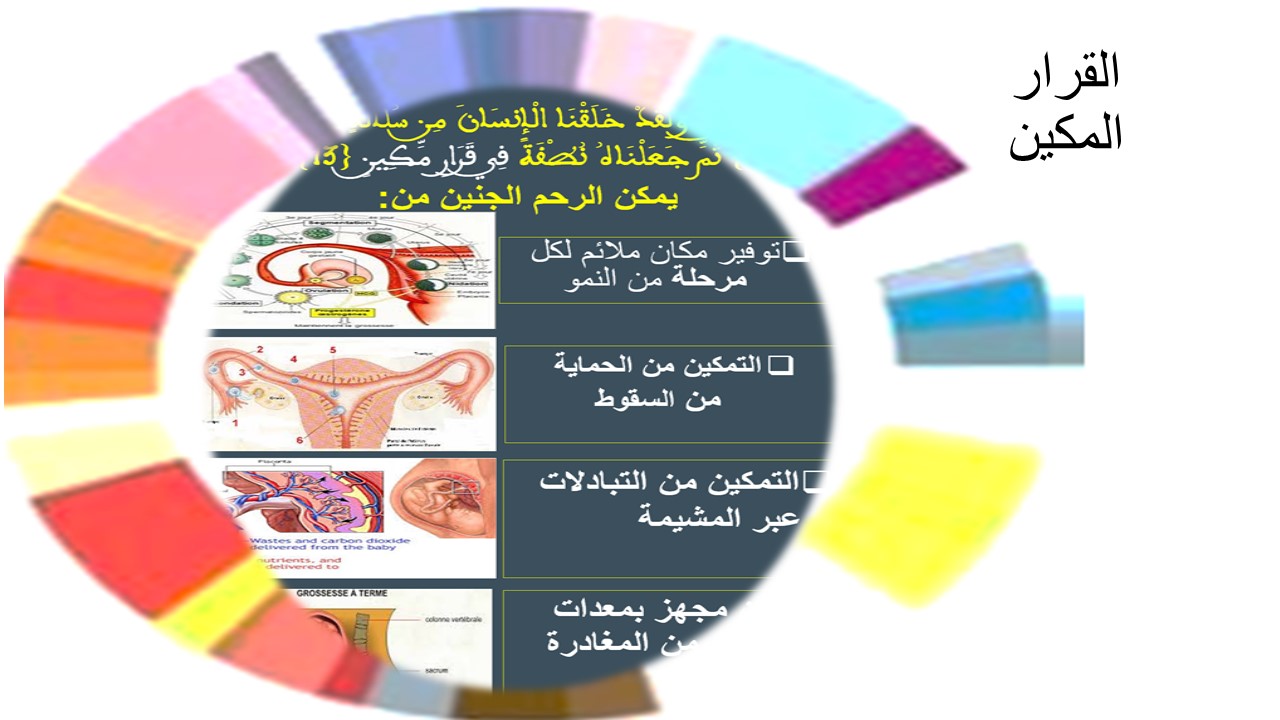 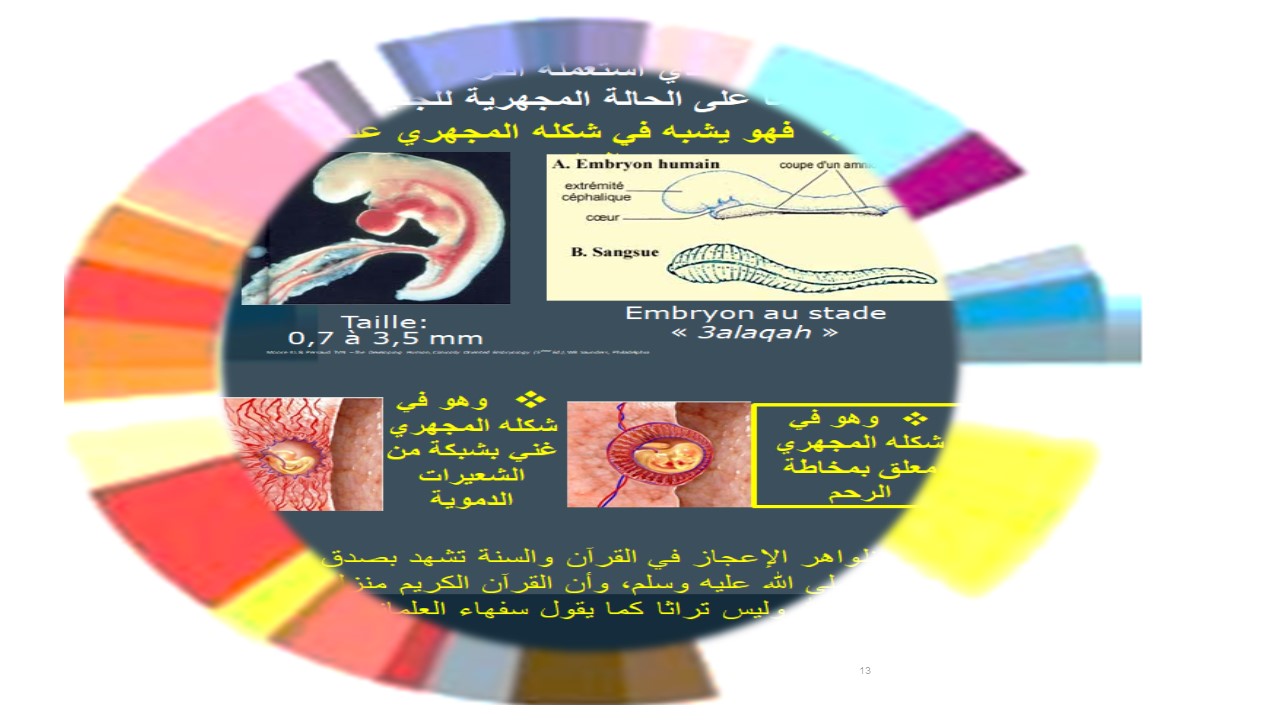 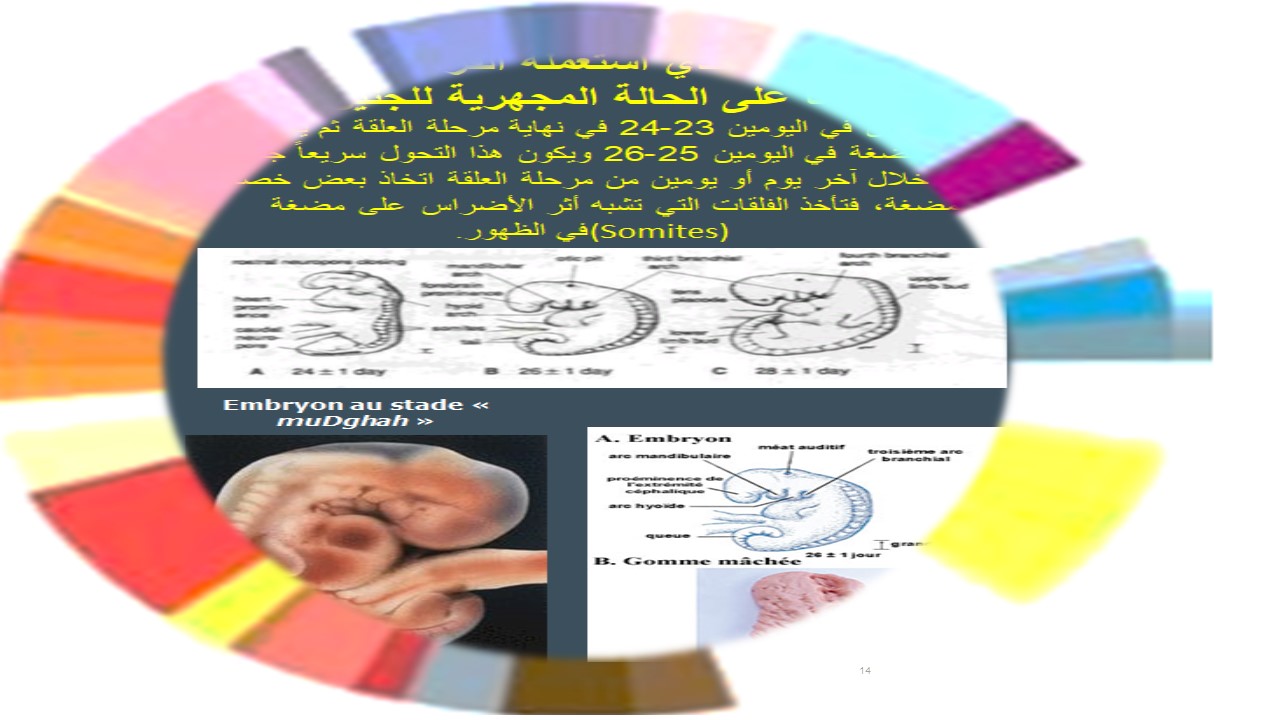 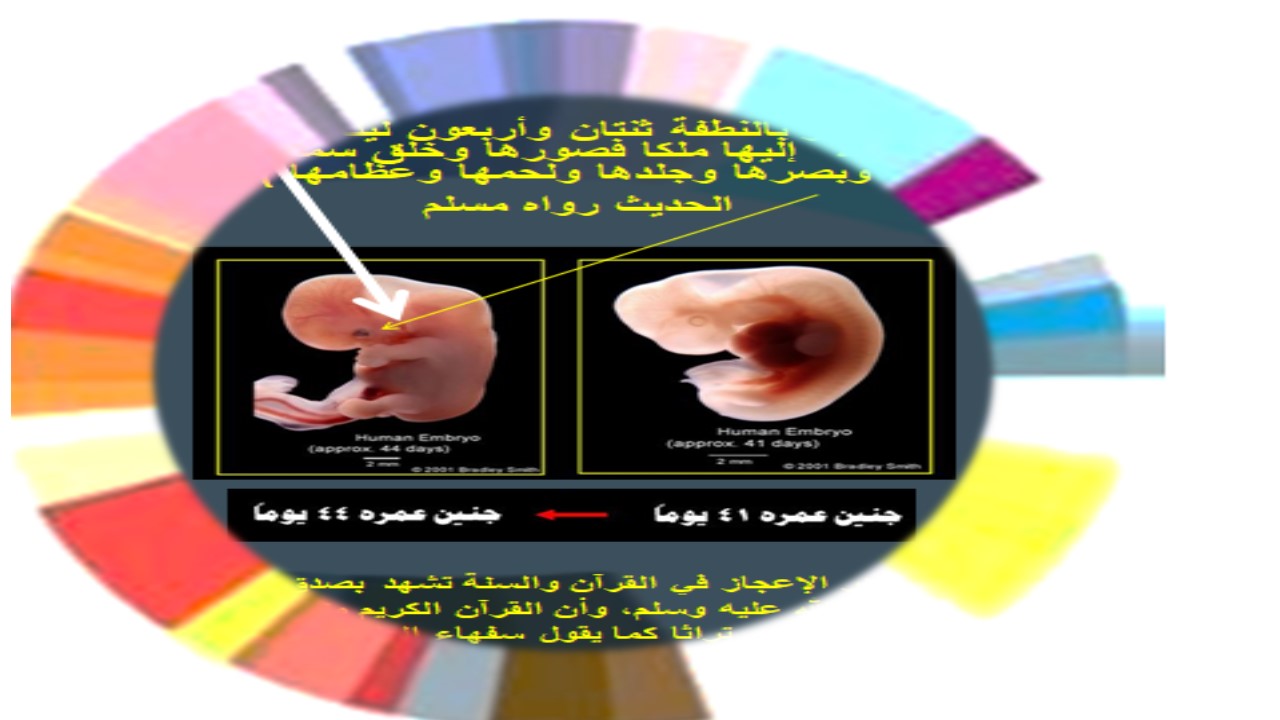 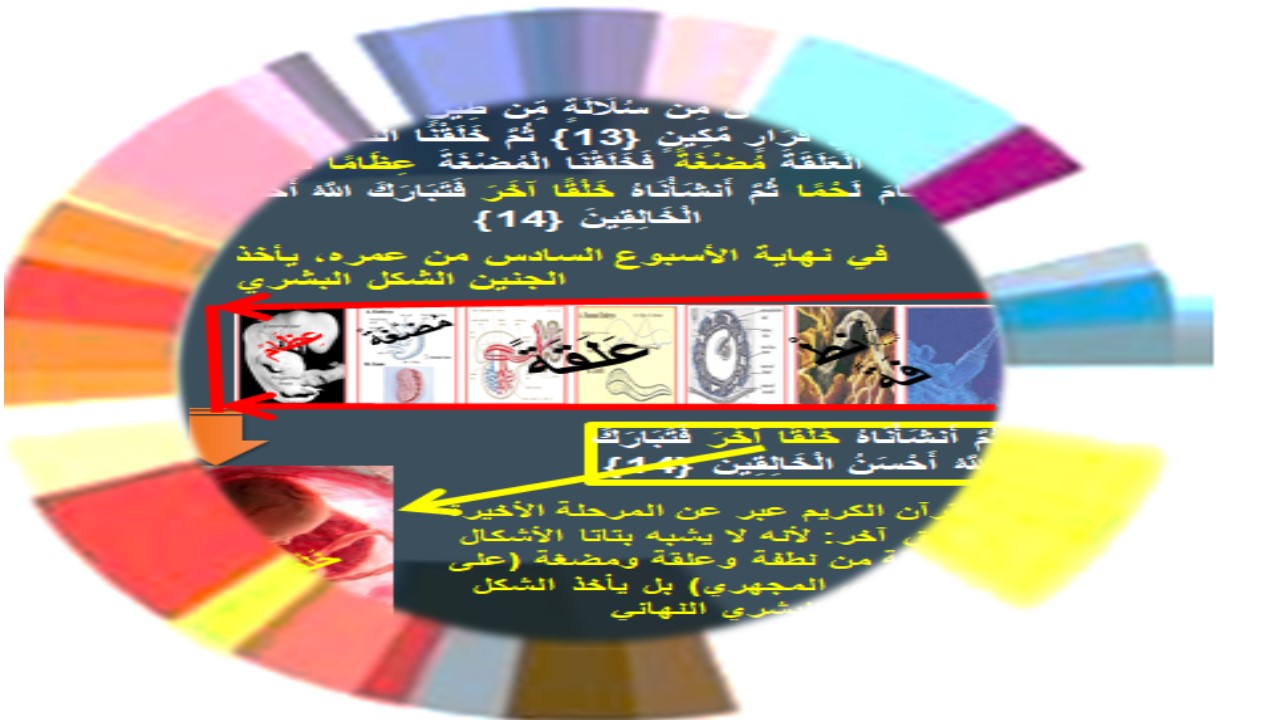 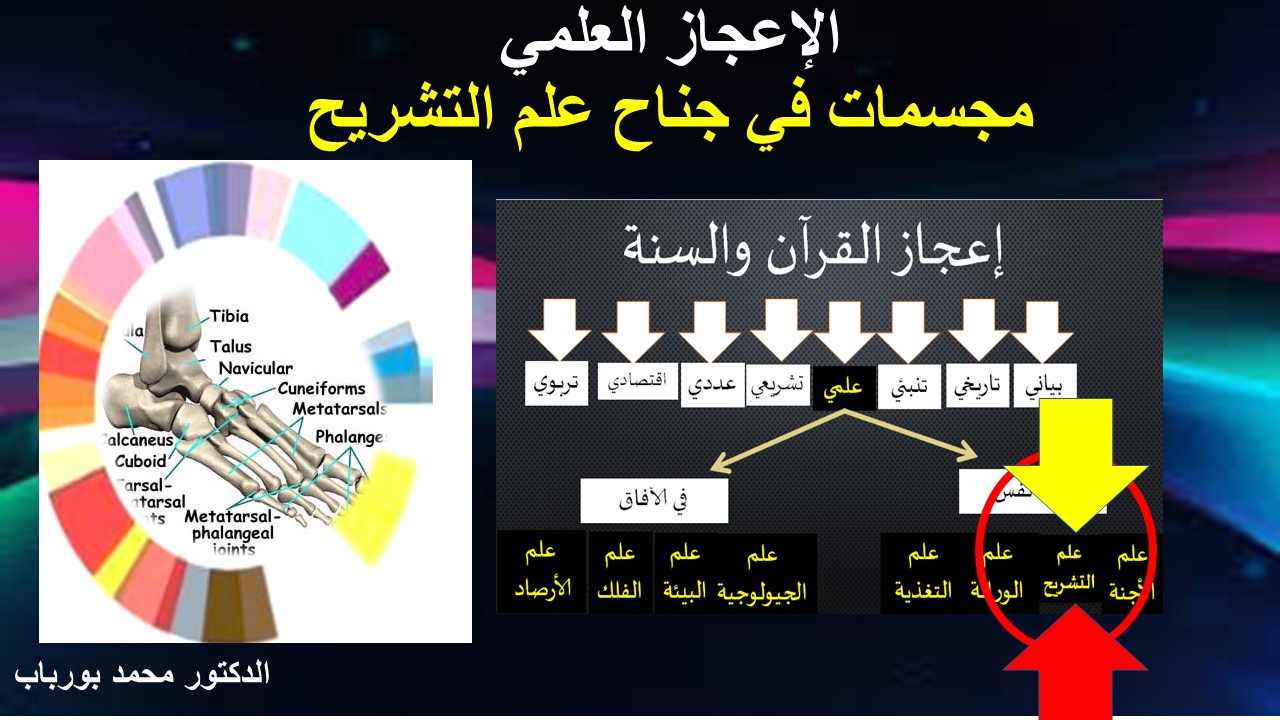 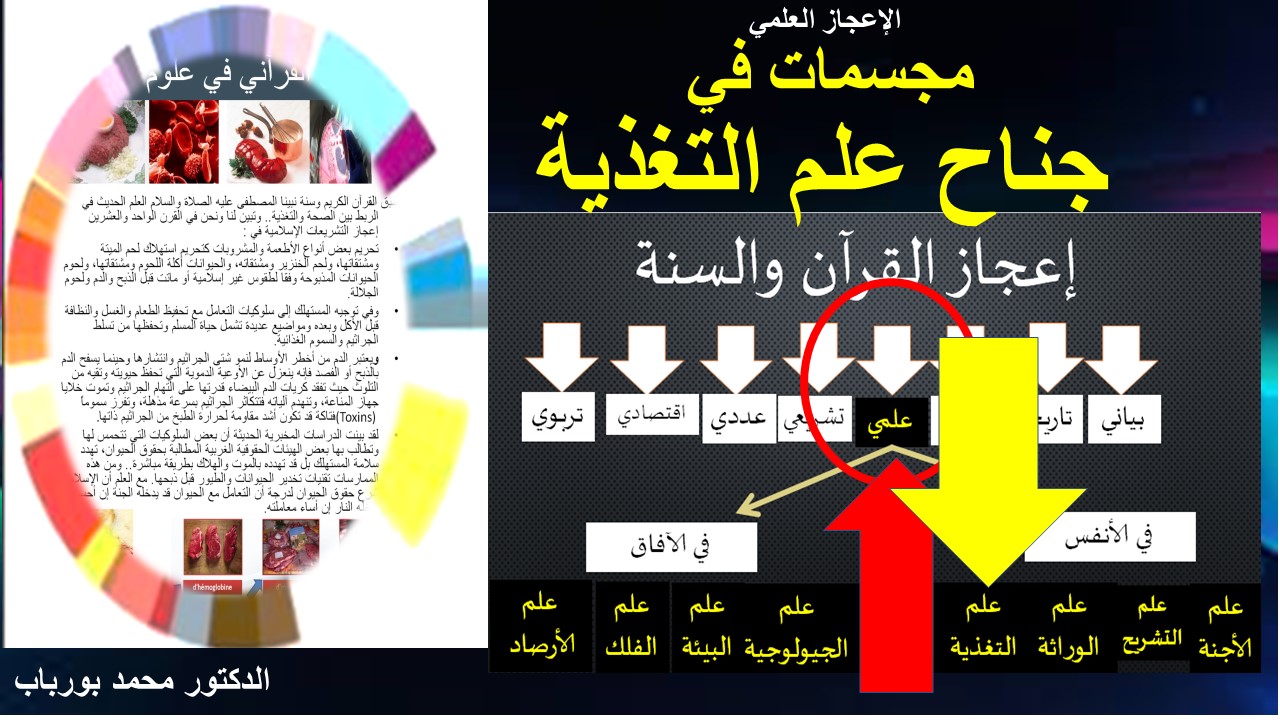 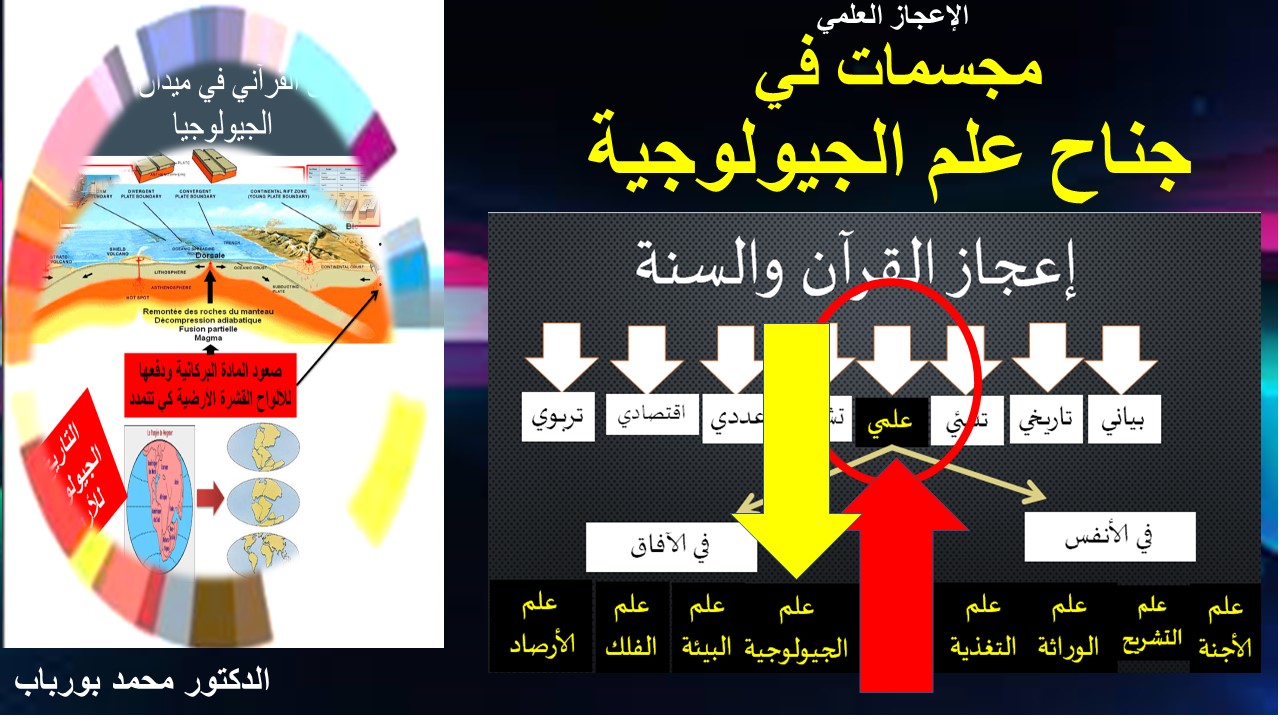 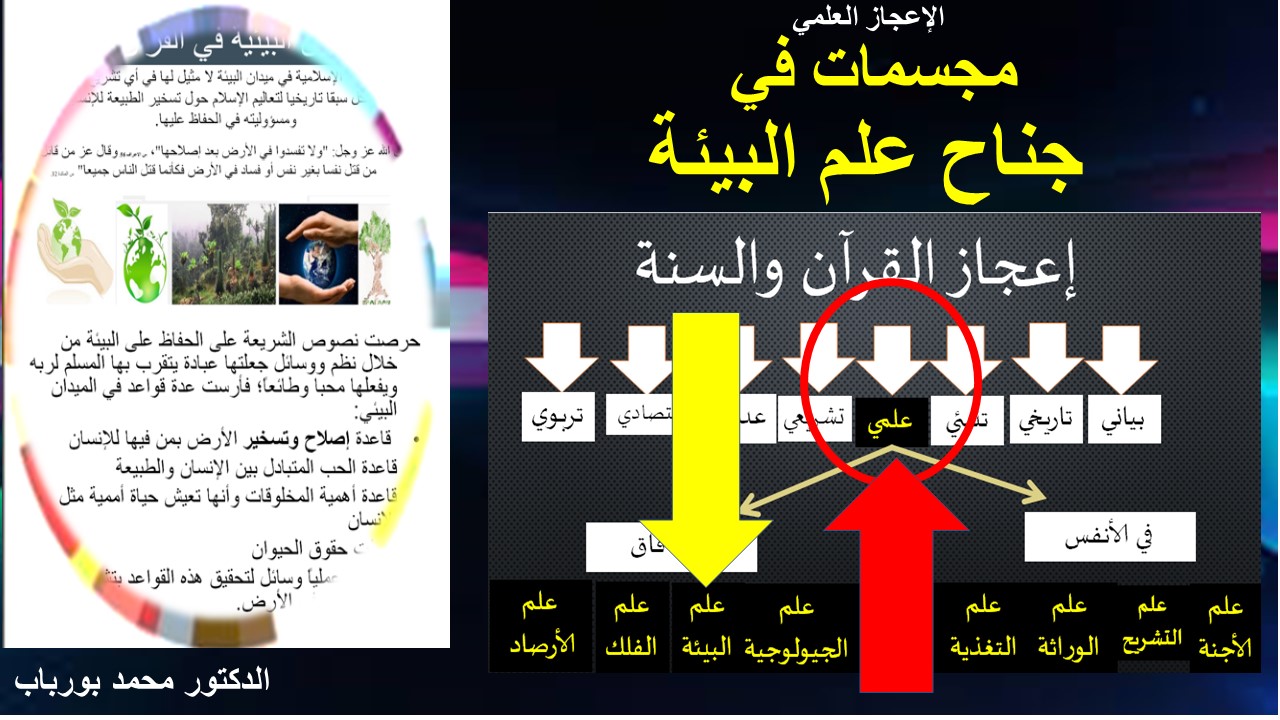 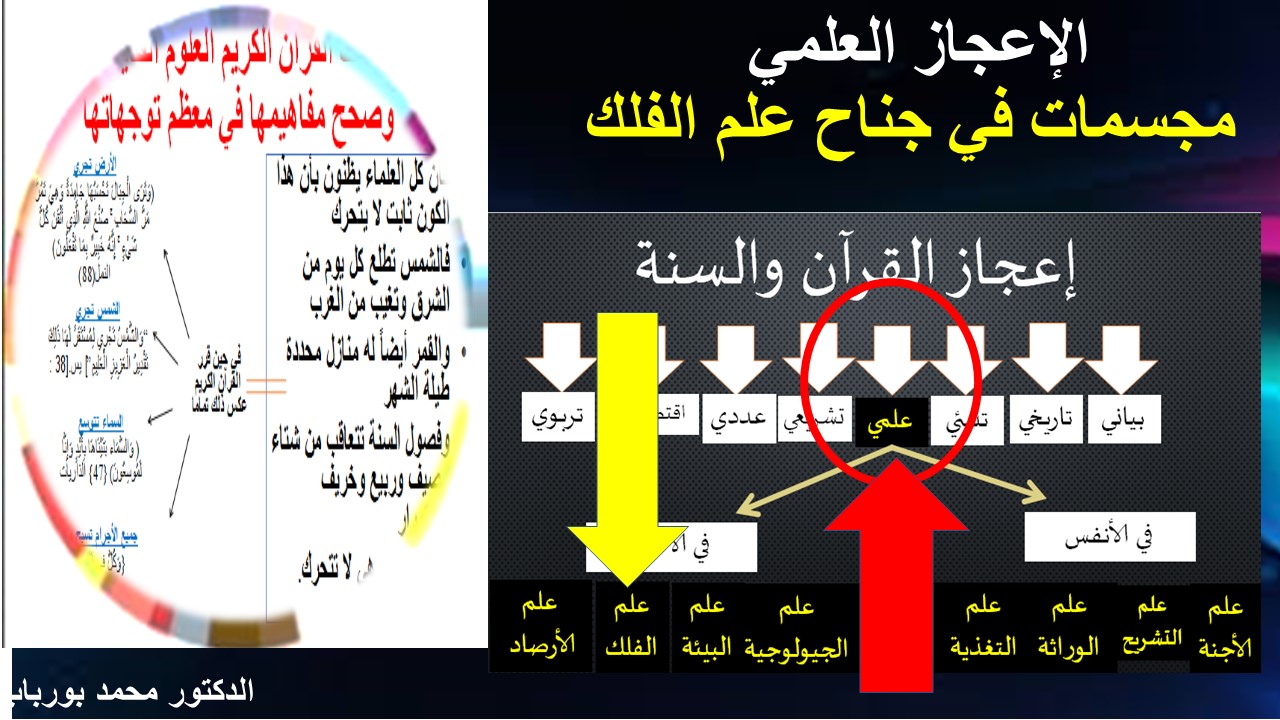 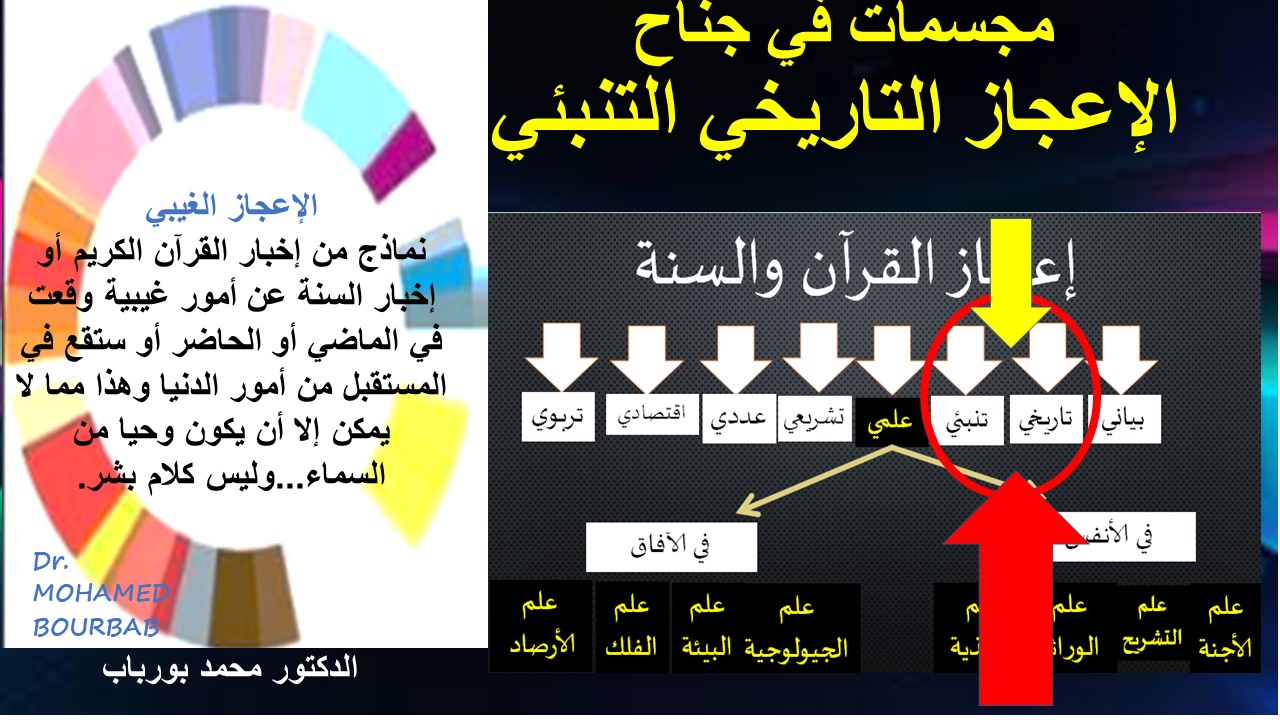 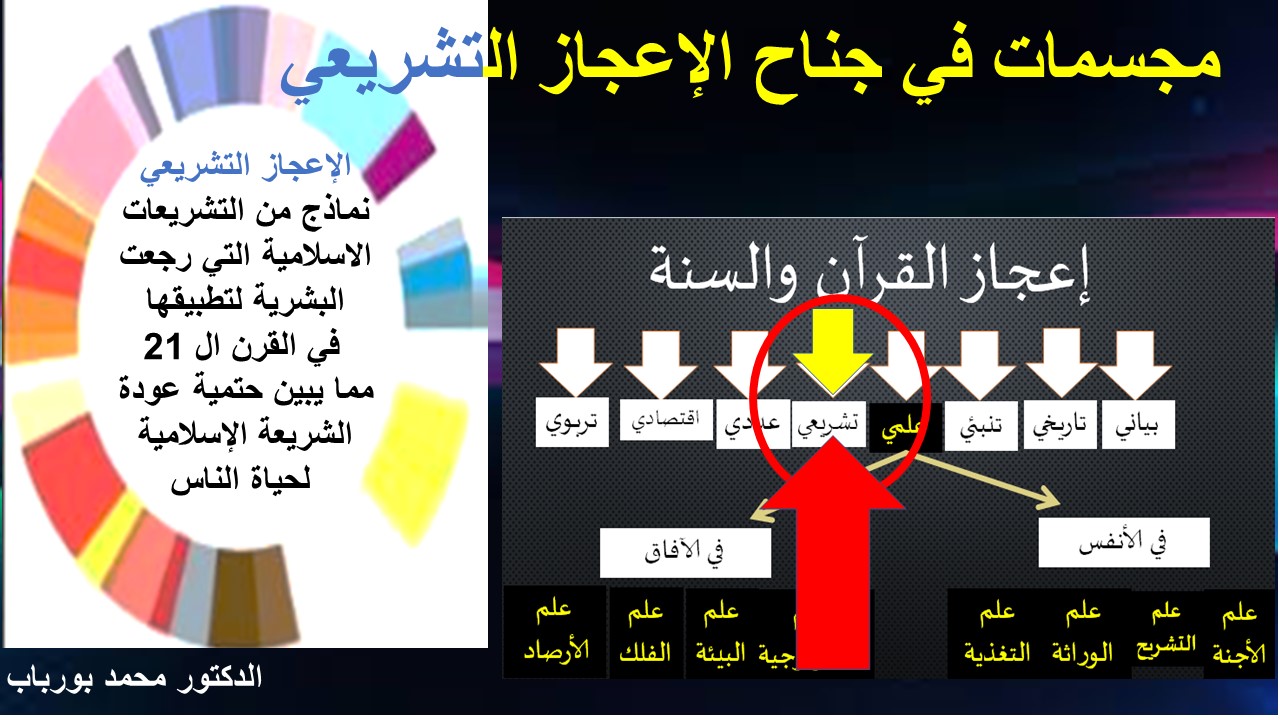 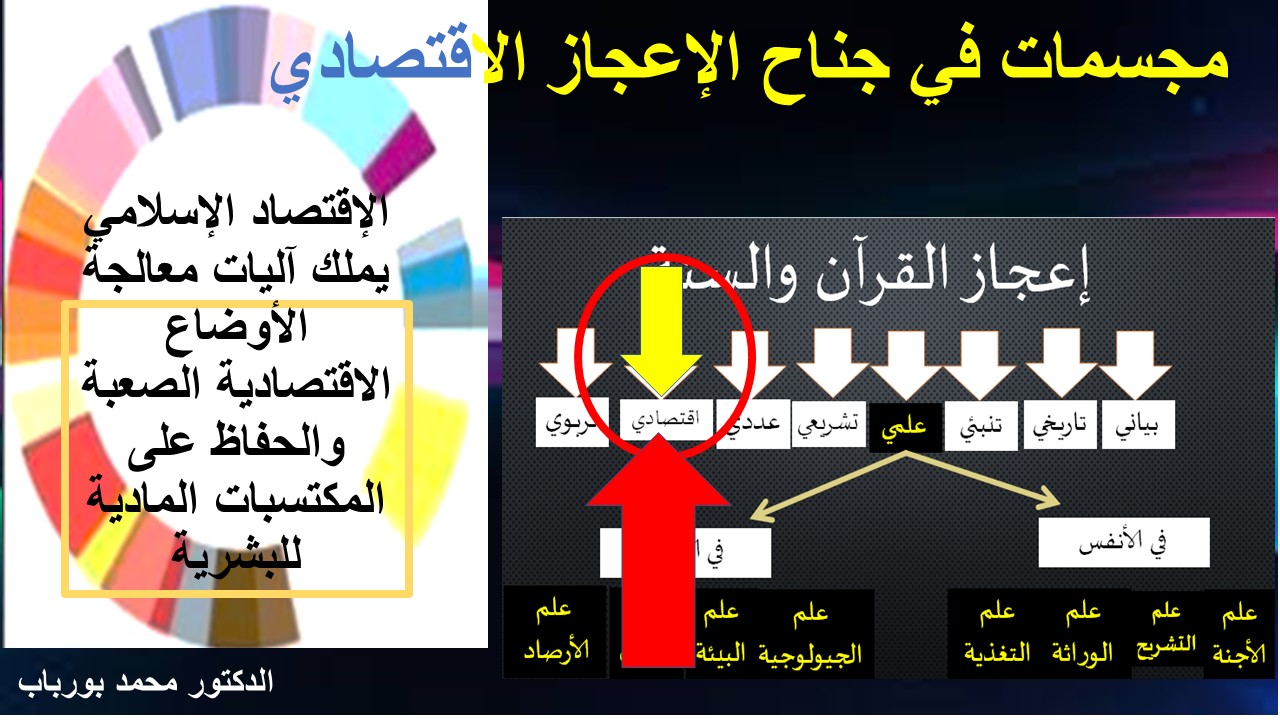 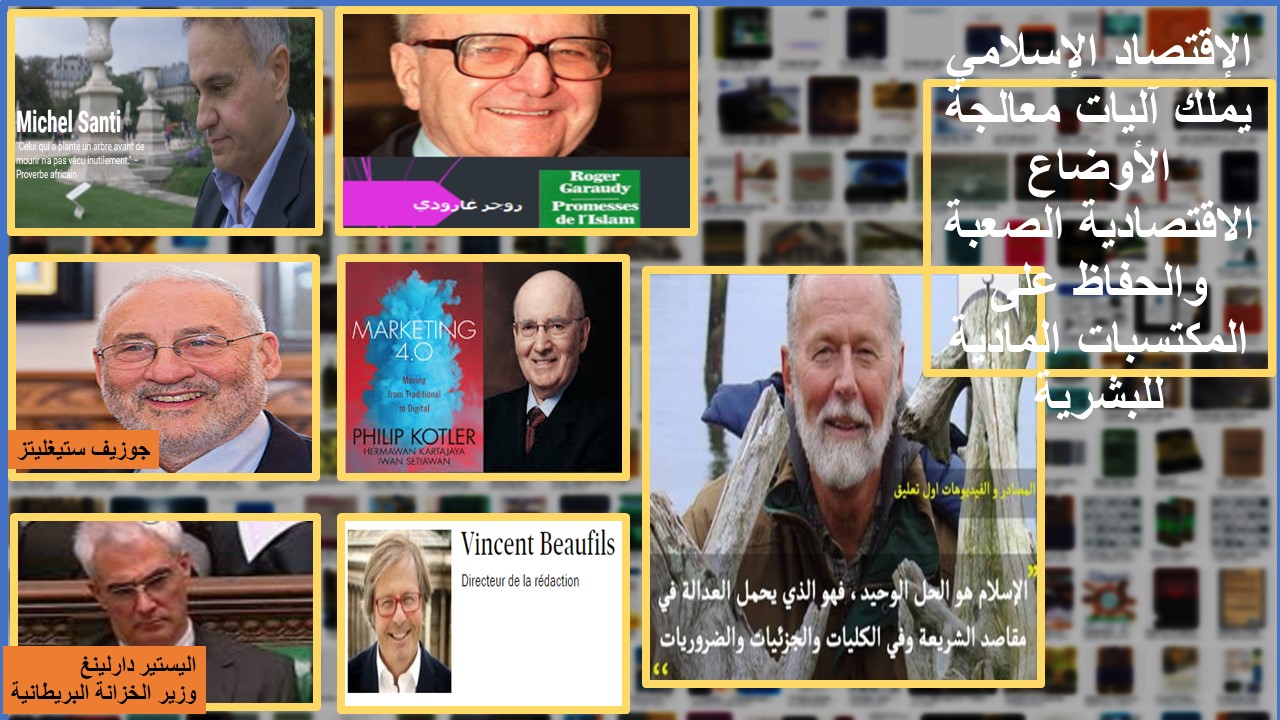 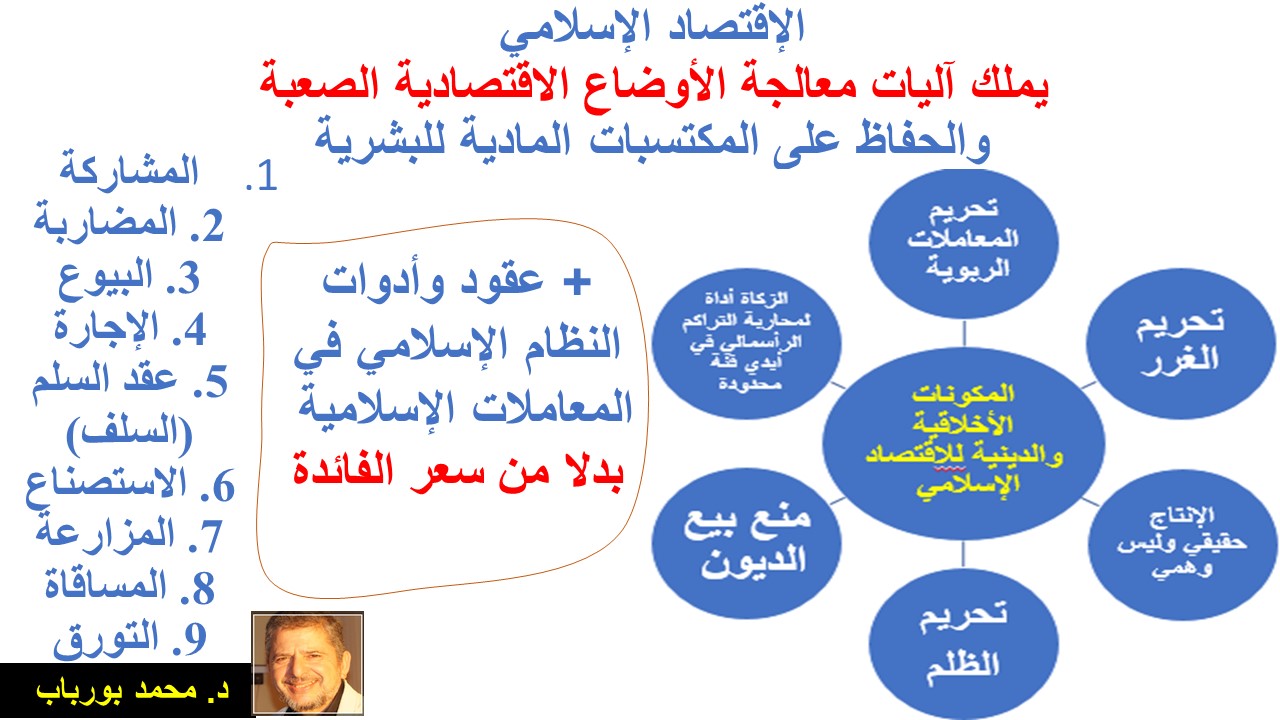 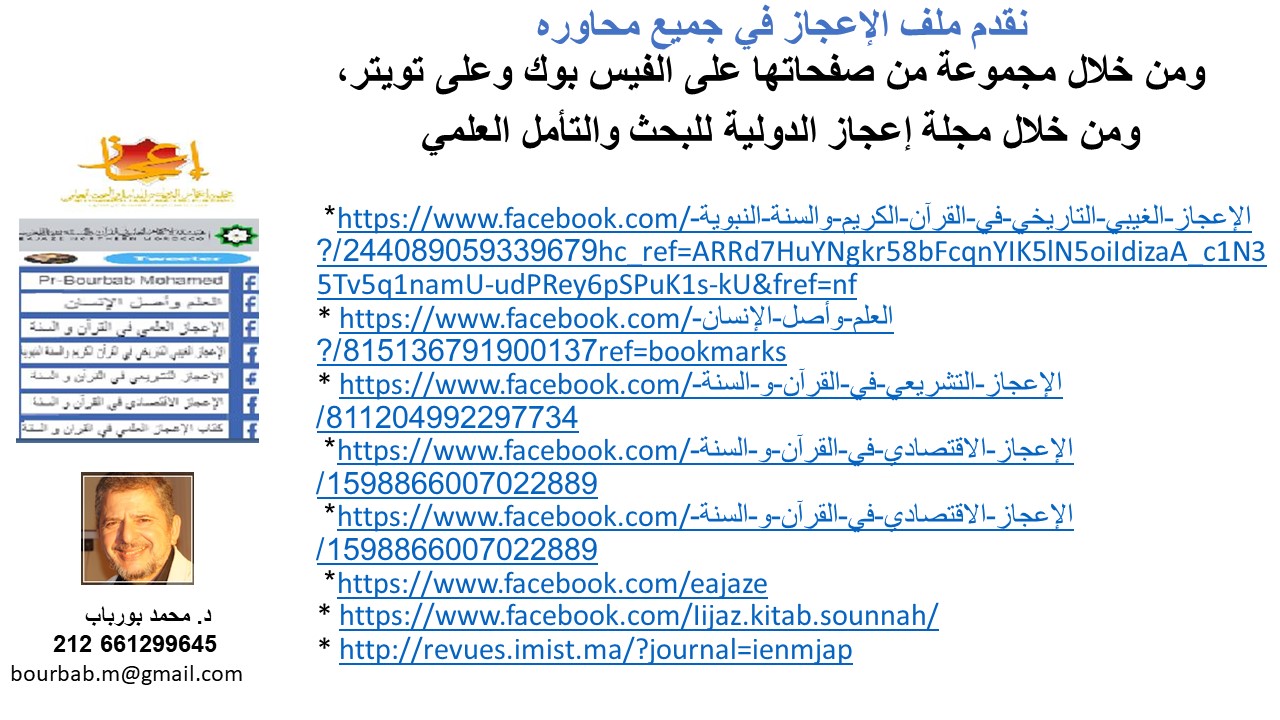 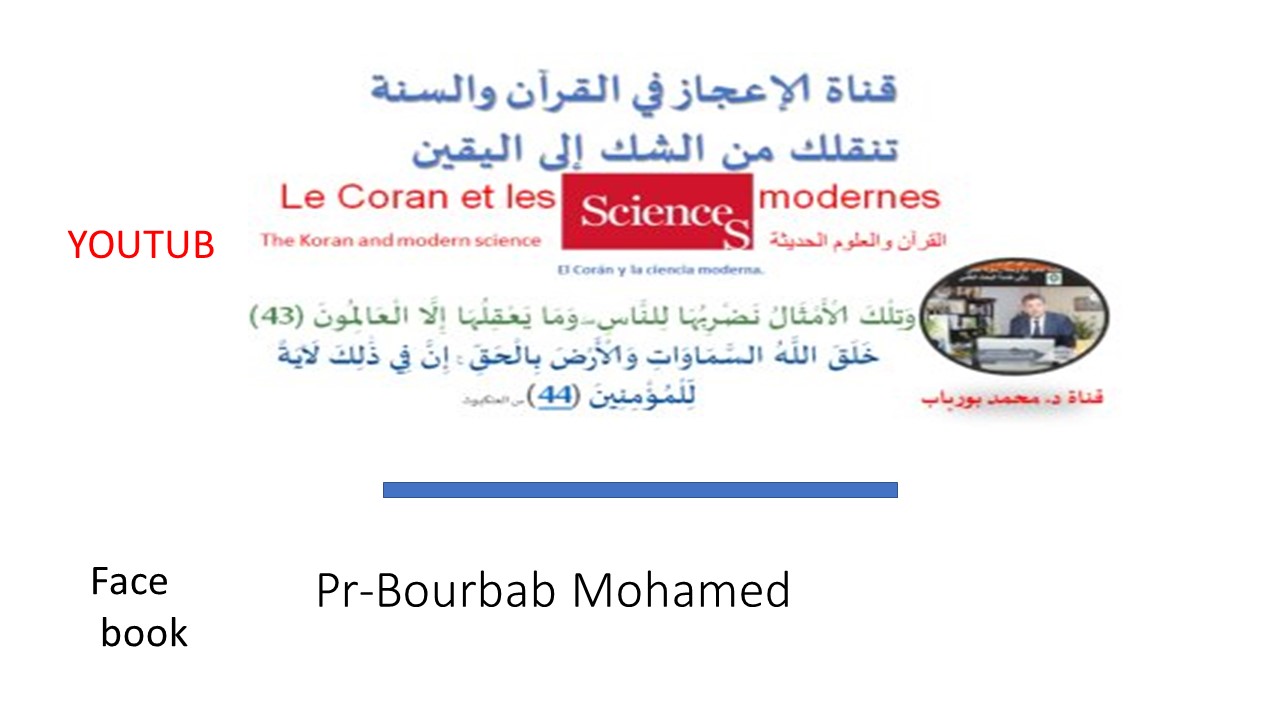 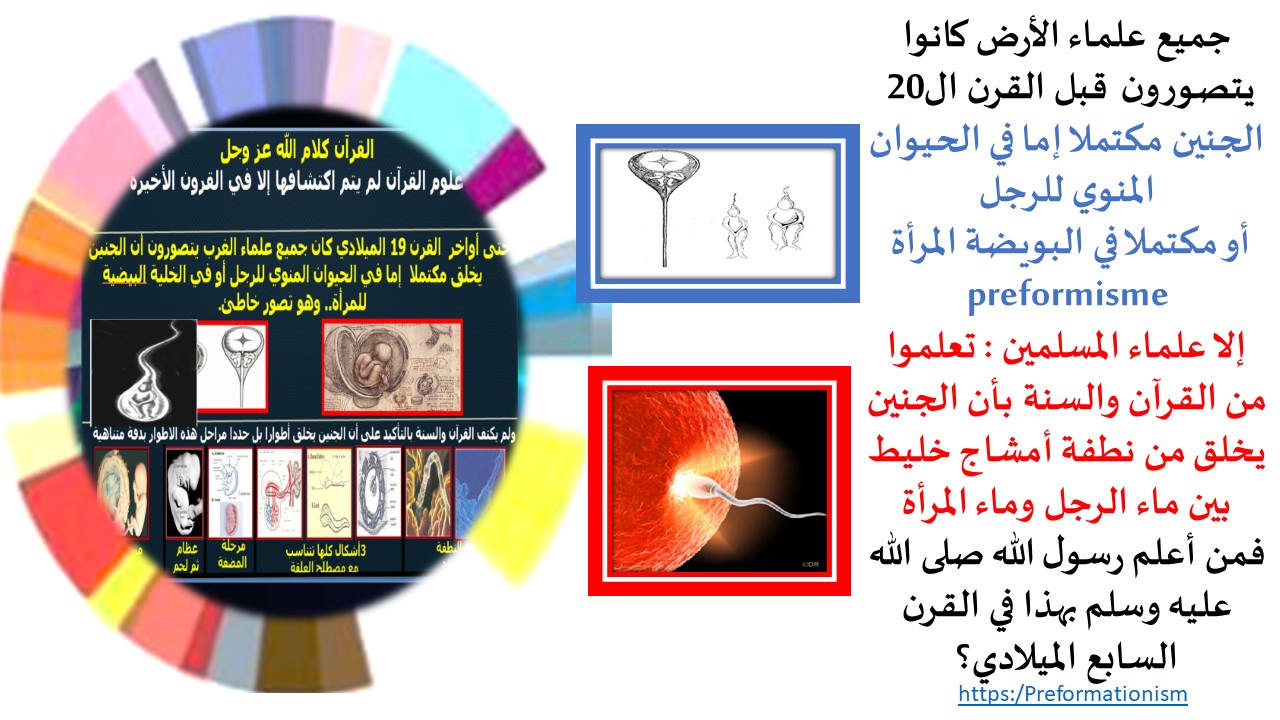 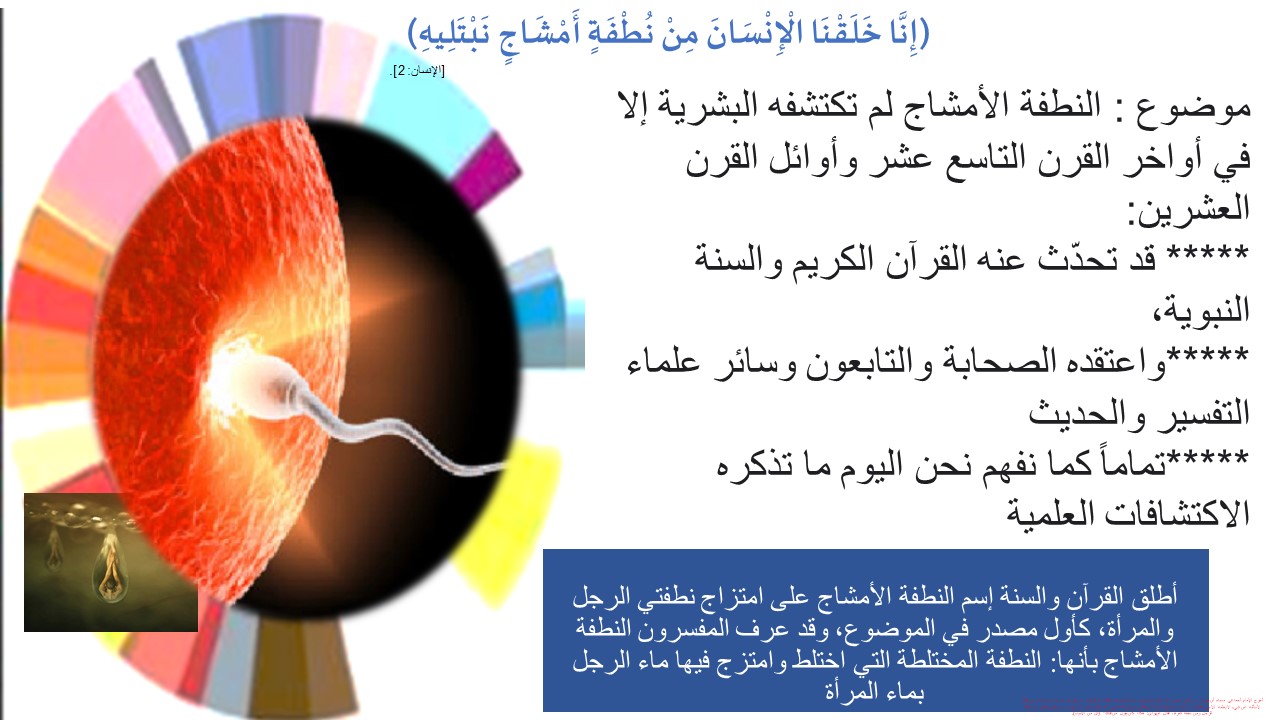 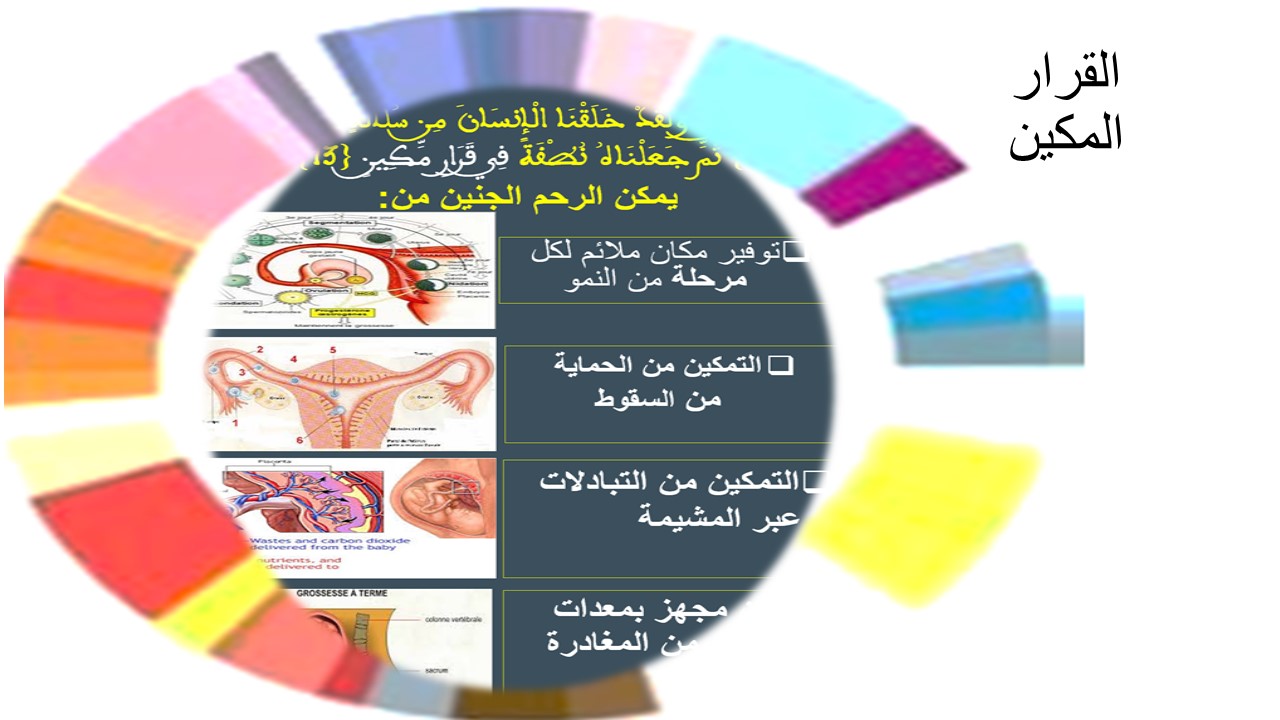 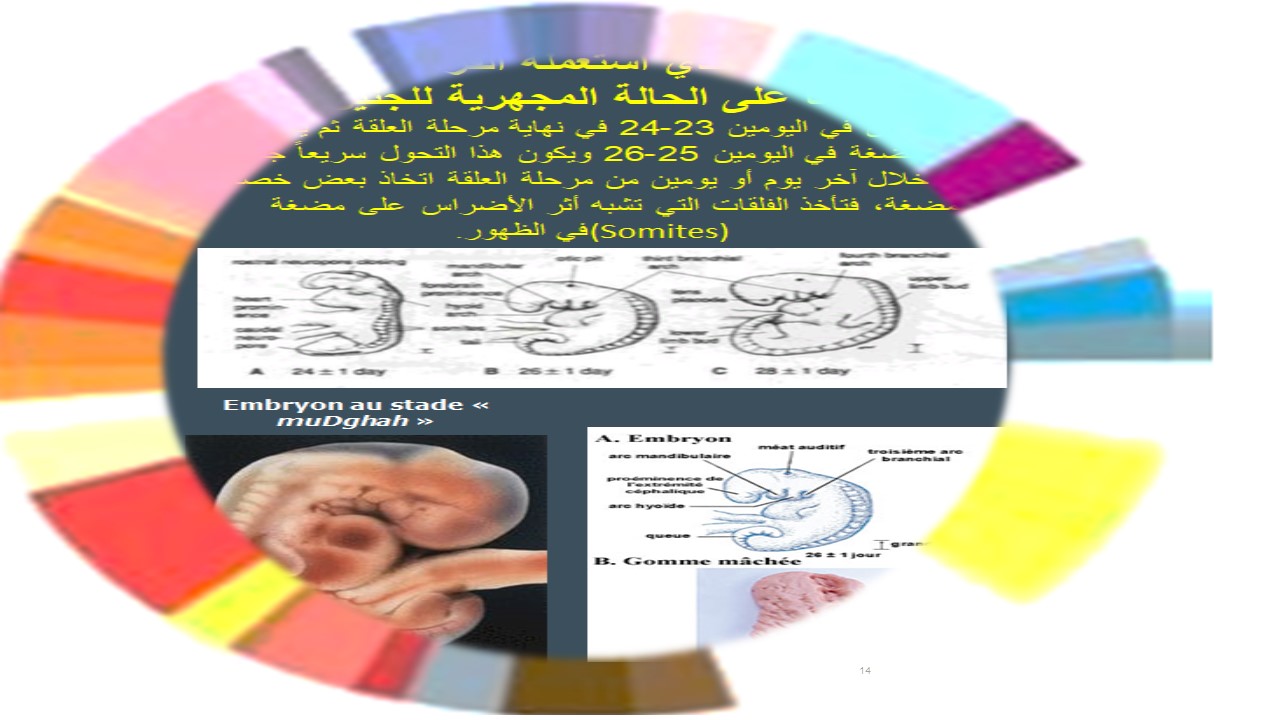 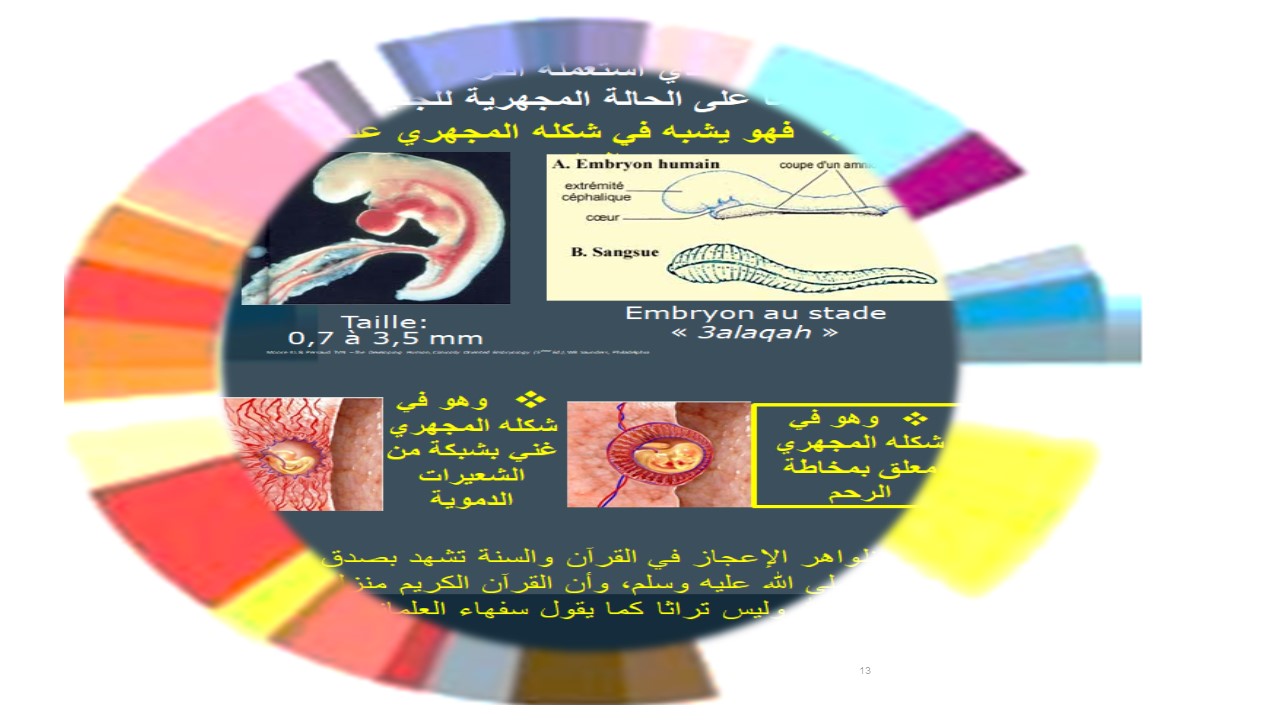 العلقة
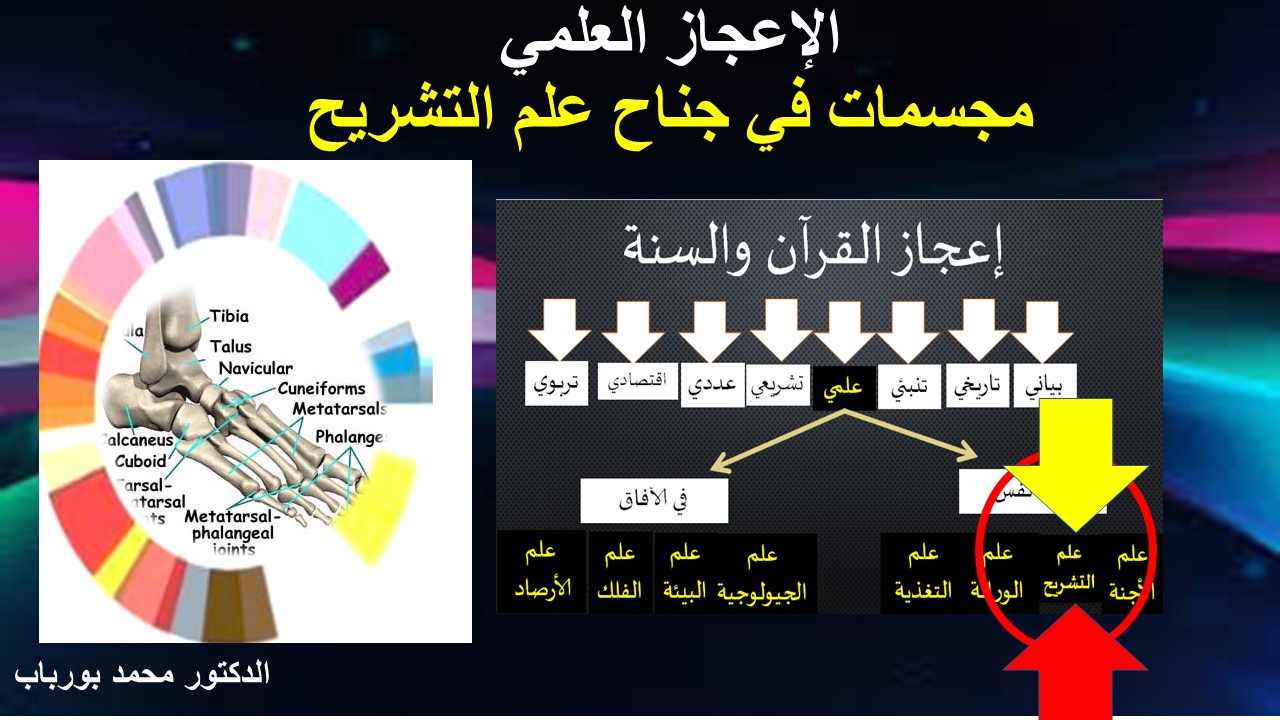 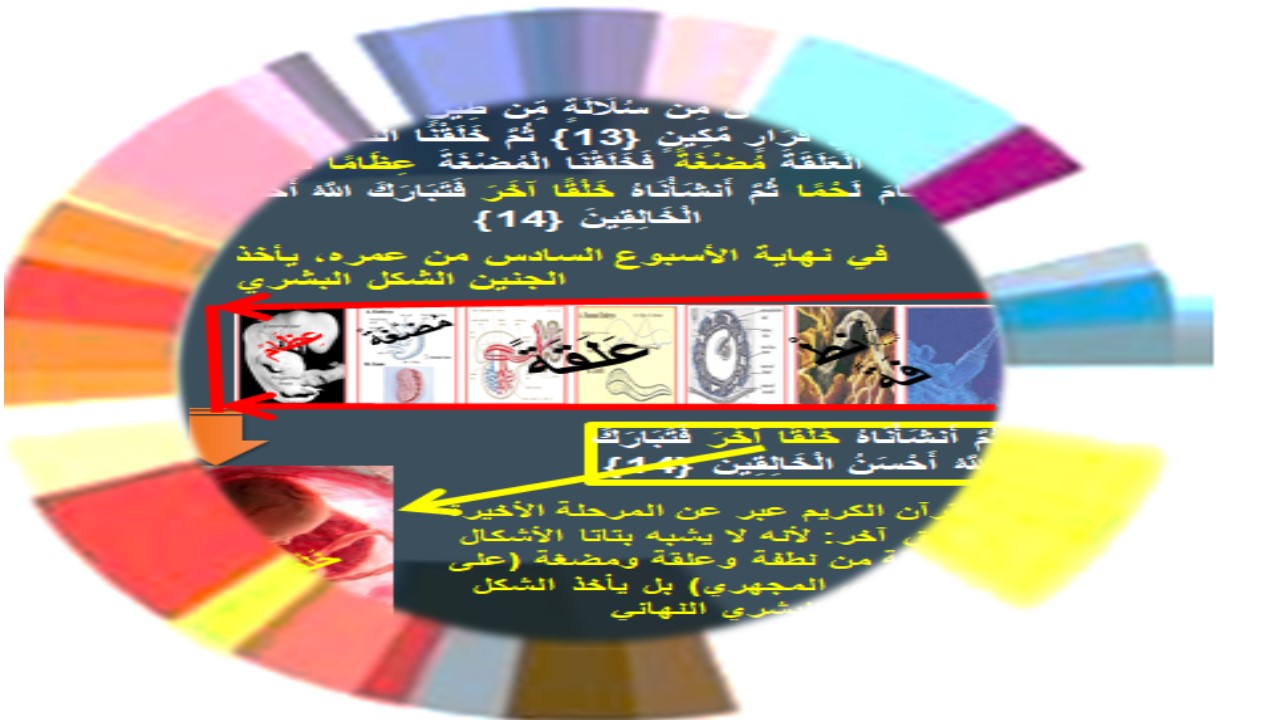 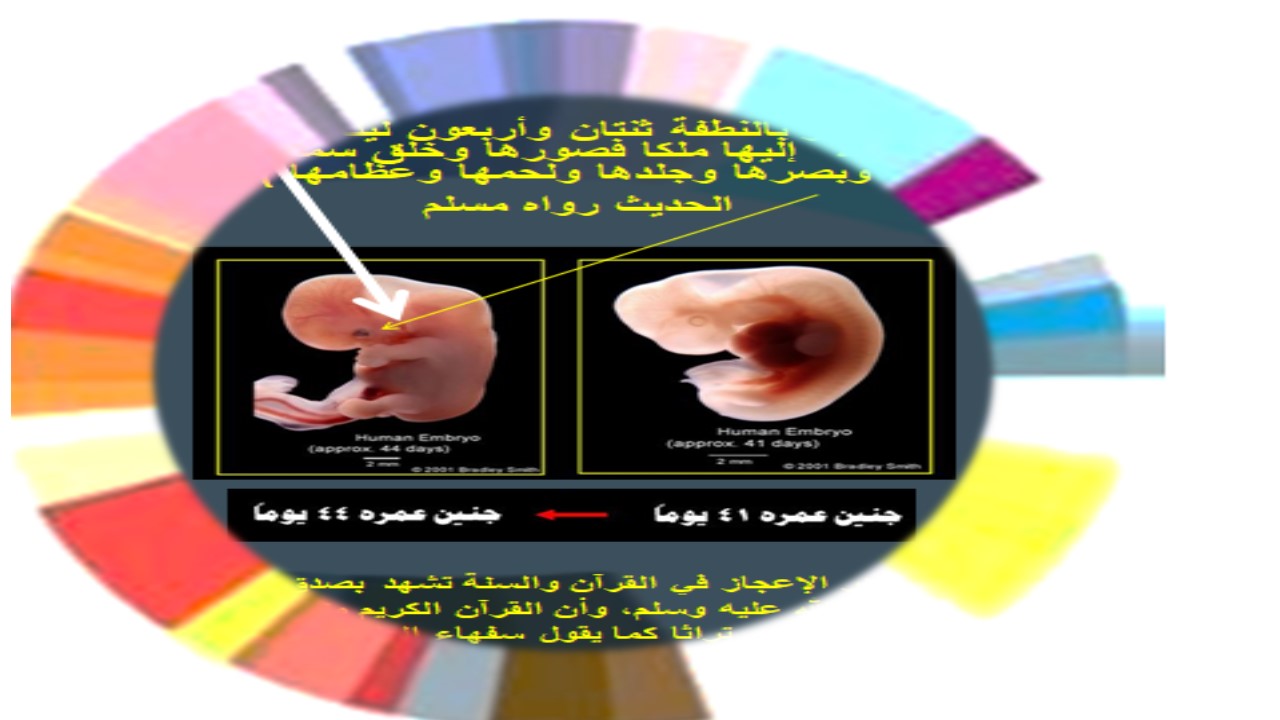 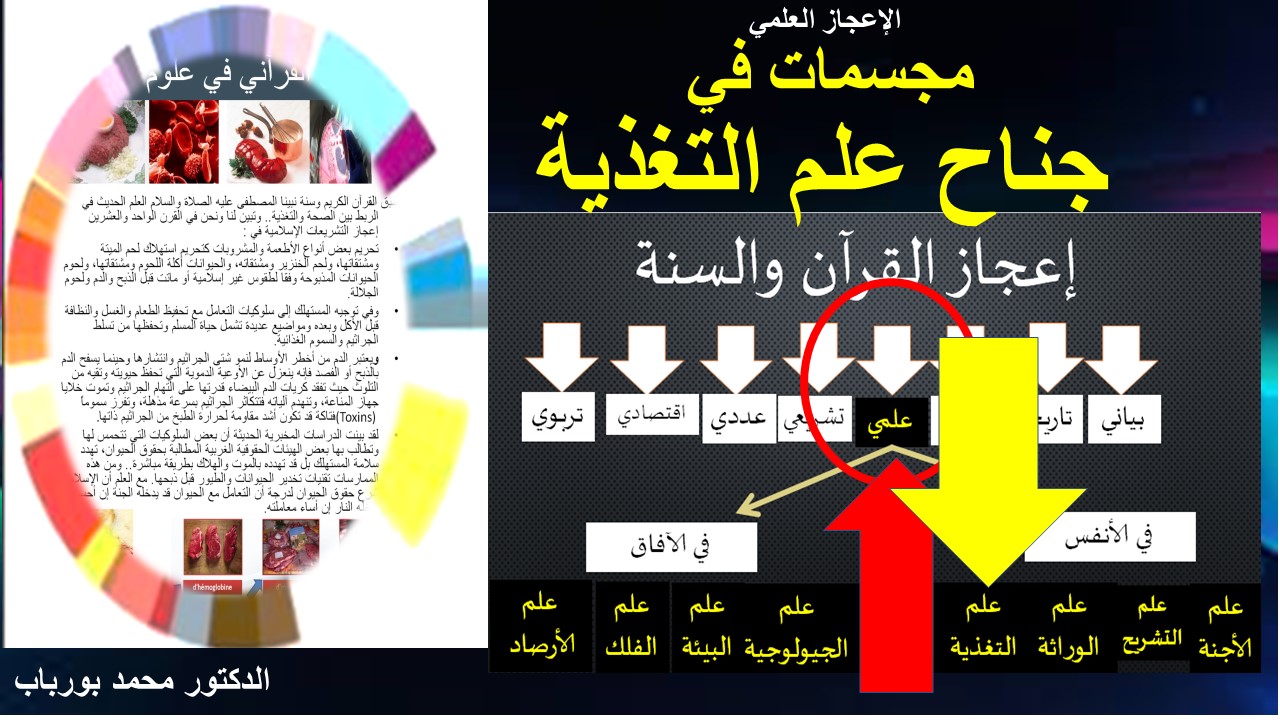 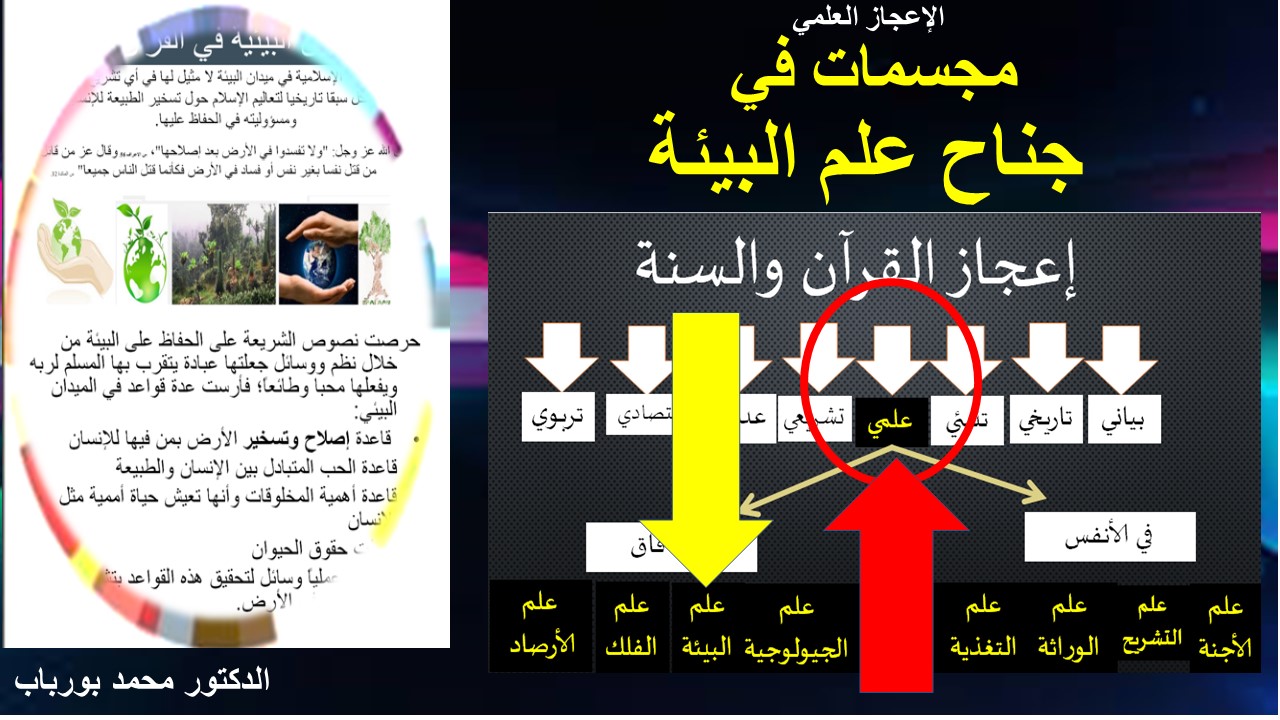 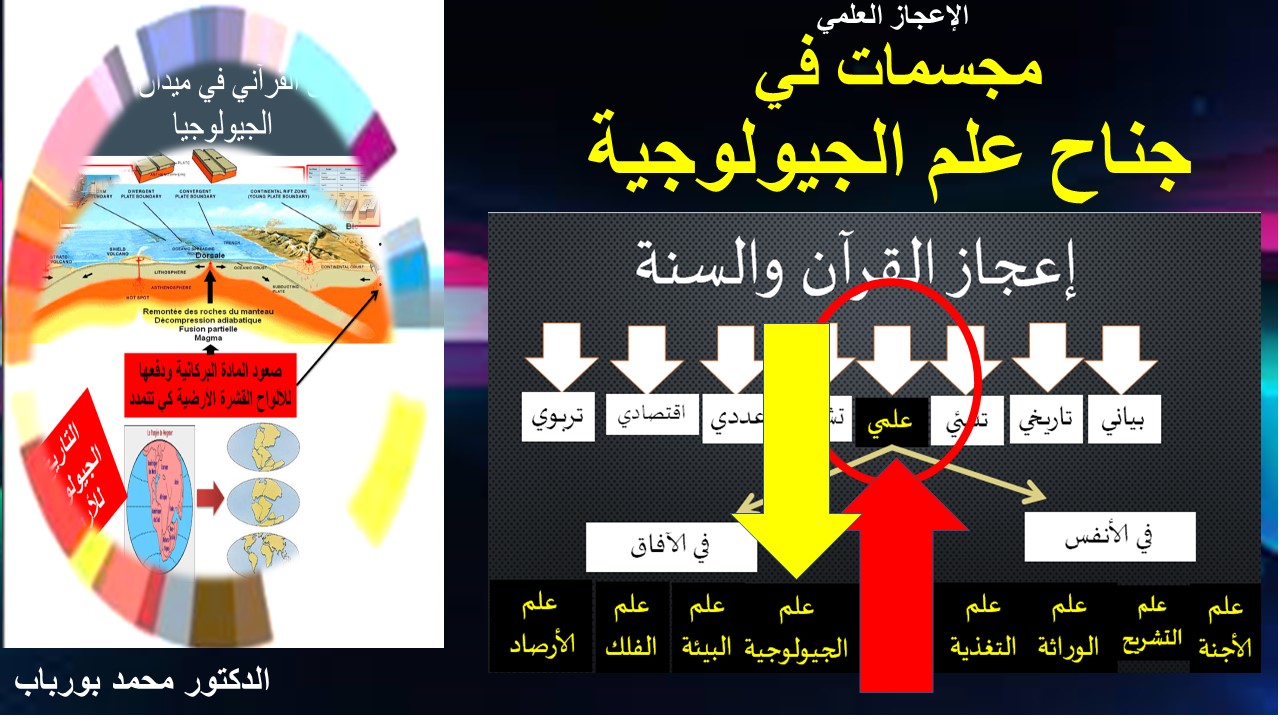 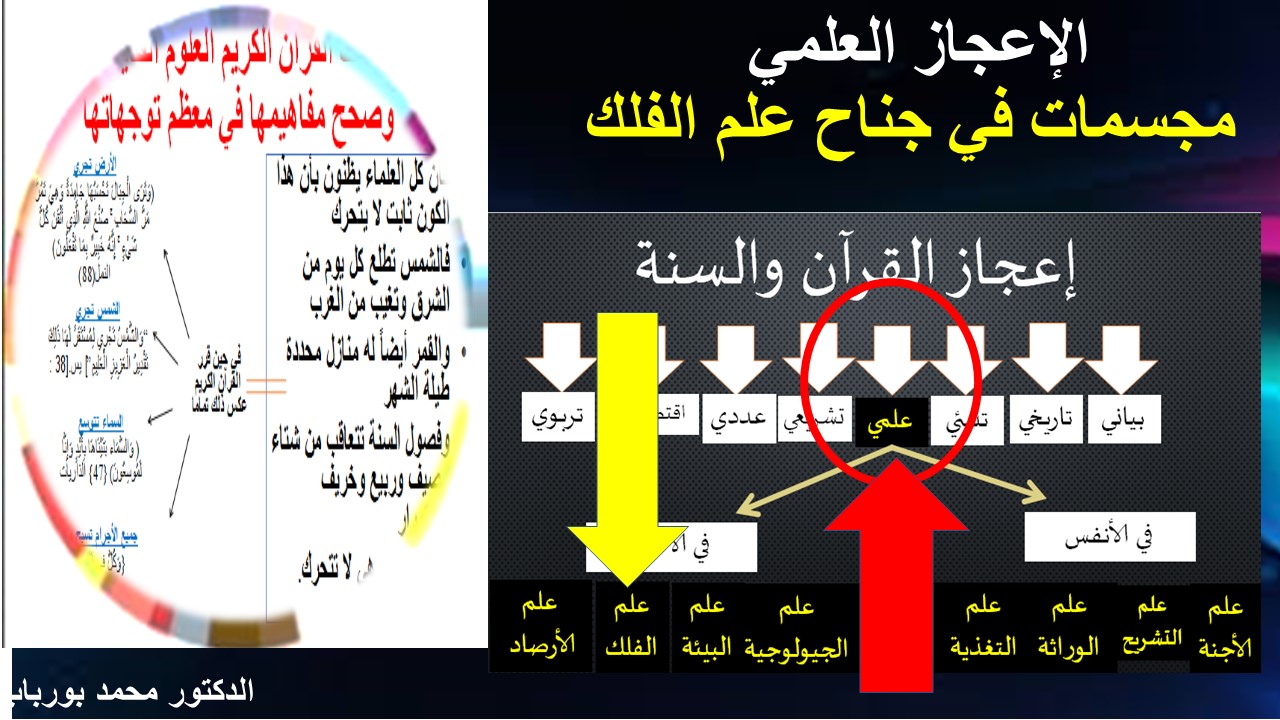 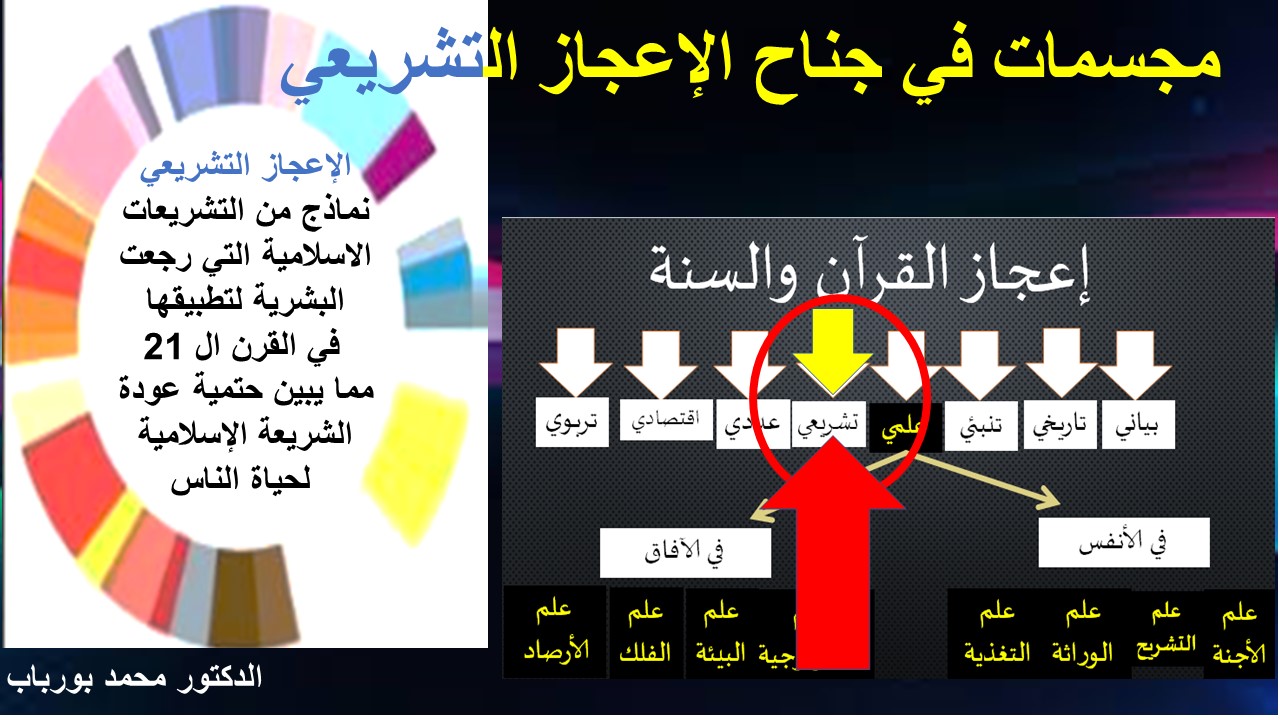 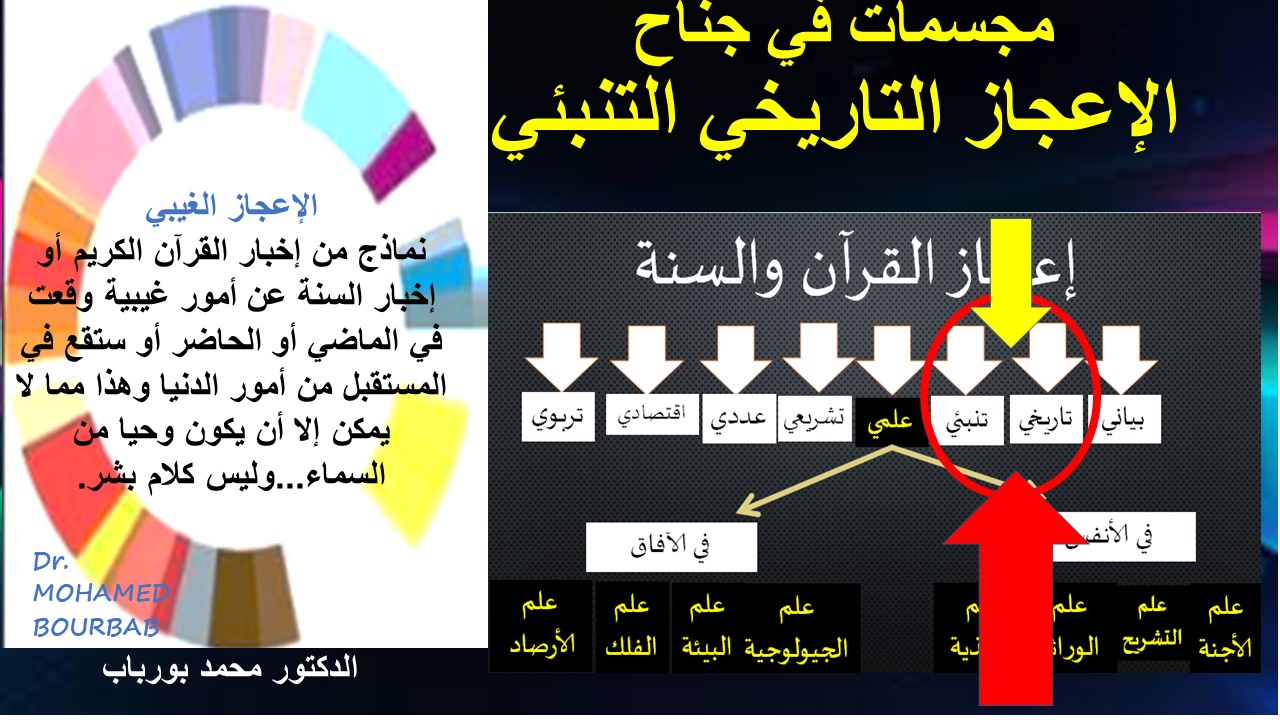 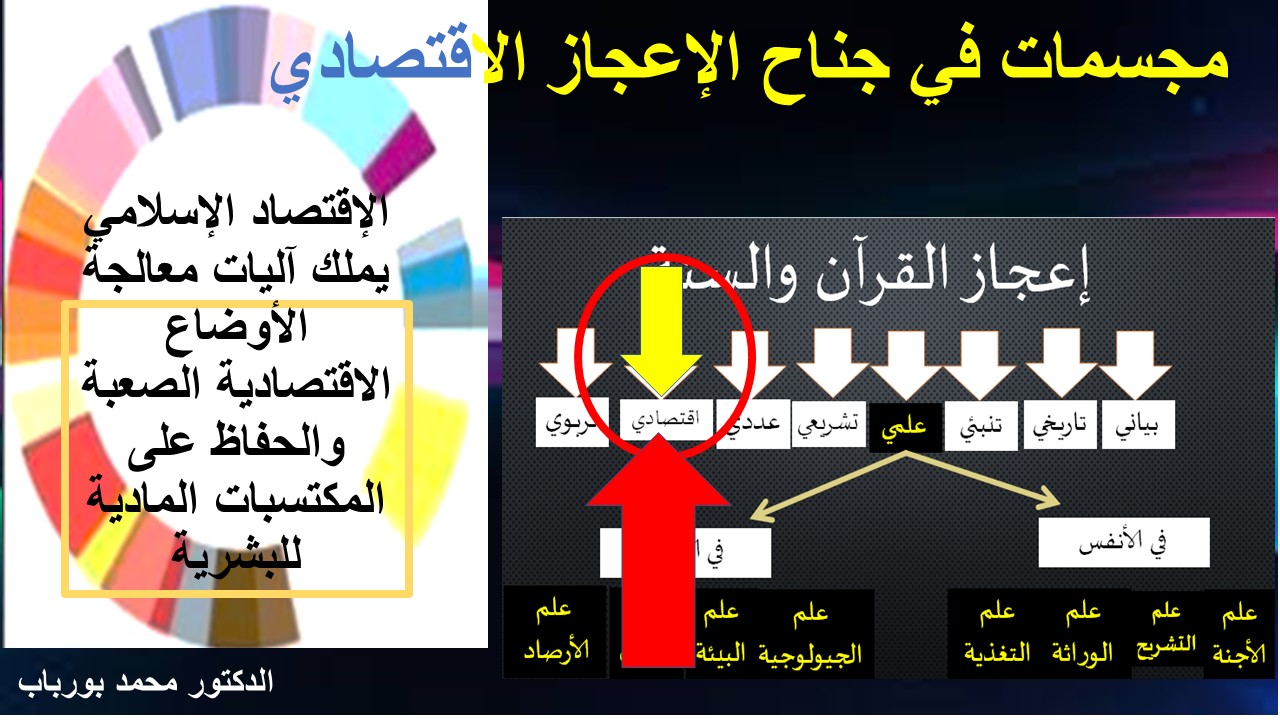 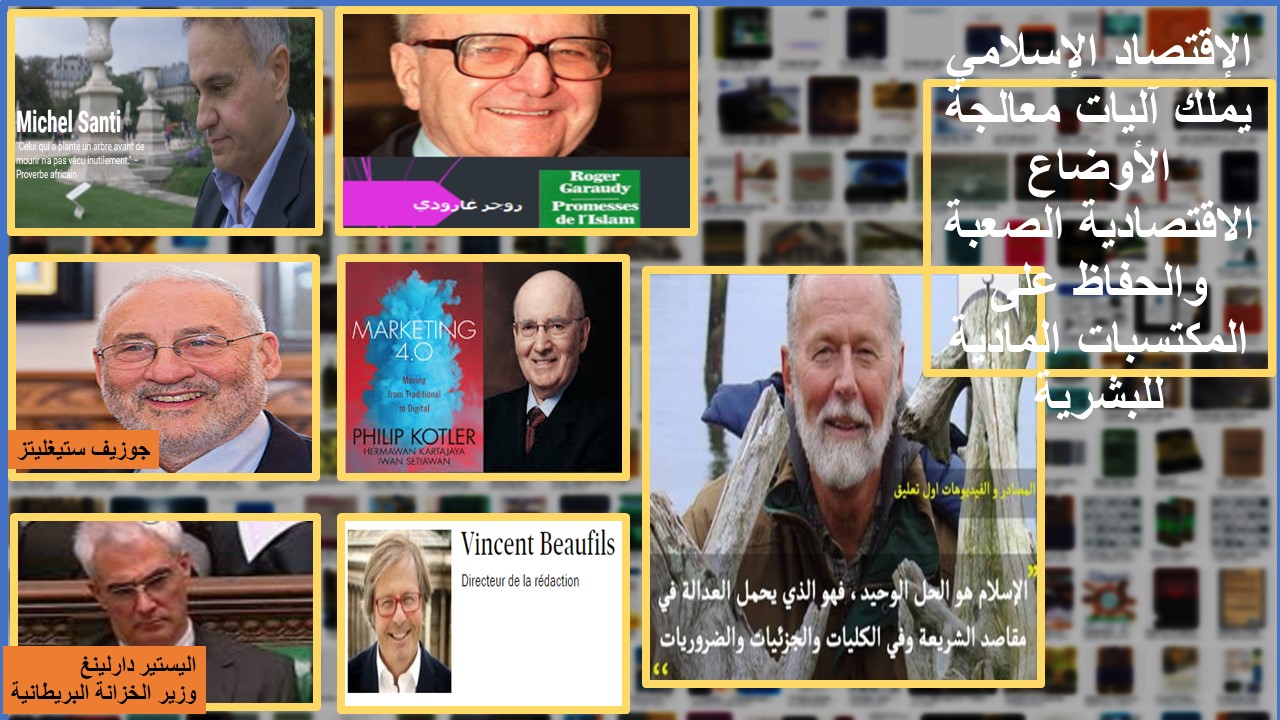 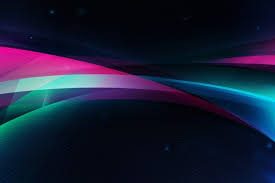 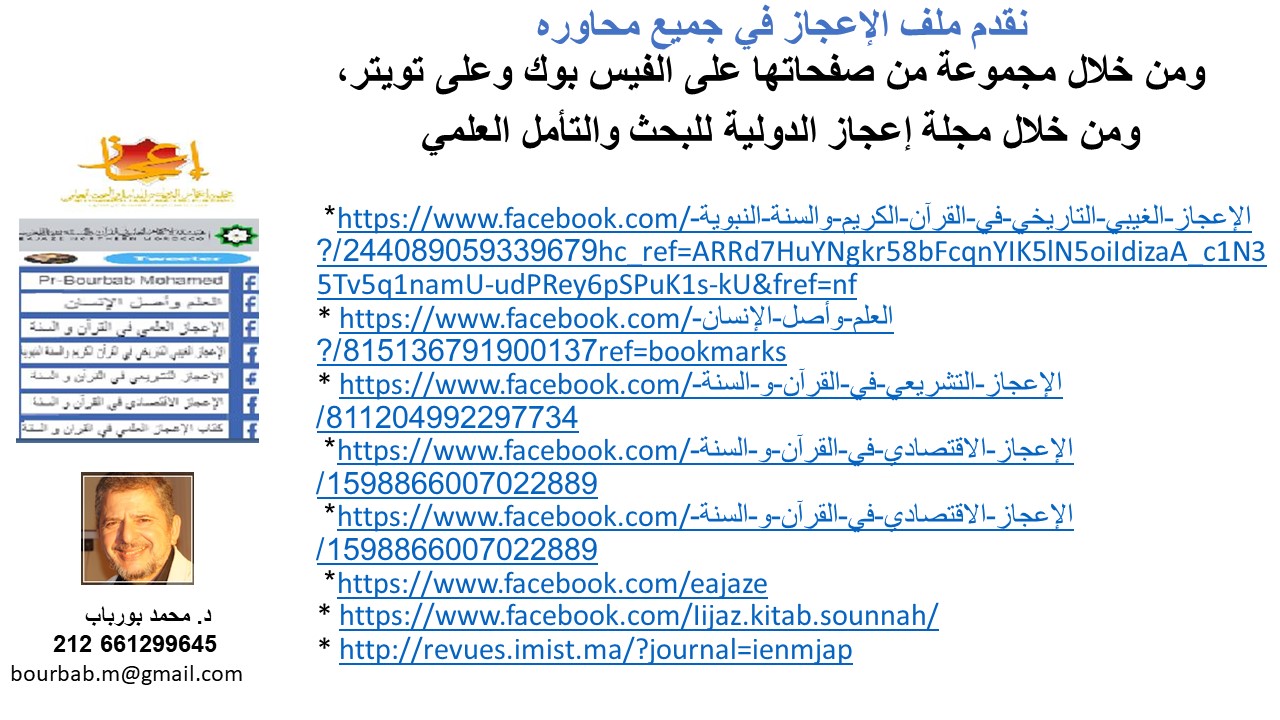